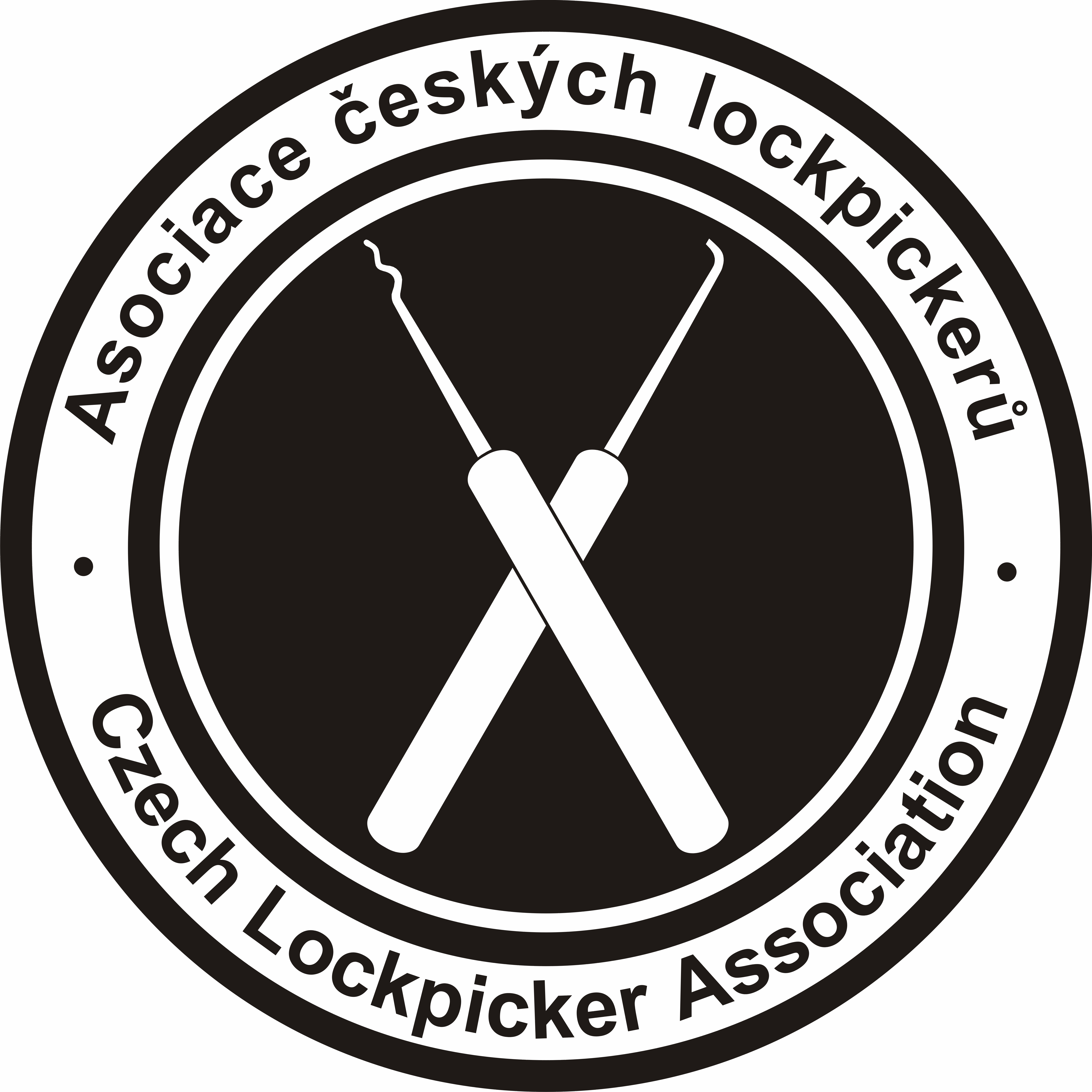 Lockpicking- vyhmatání planžetou

 Bumping – úderové klíče

 Elektropick – elektrická planžeta

 Impressioning

 Bezpečnost - otvorové výplně
Lockpicking- vyhmatání planžetou
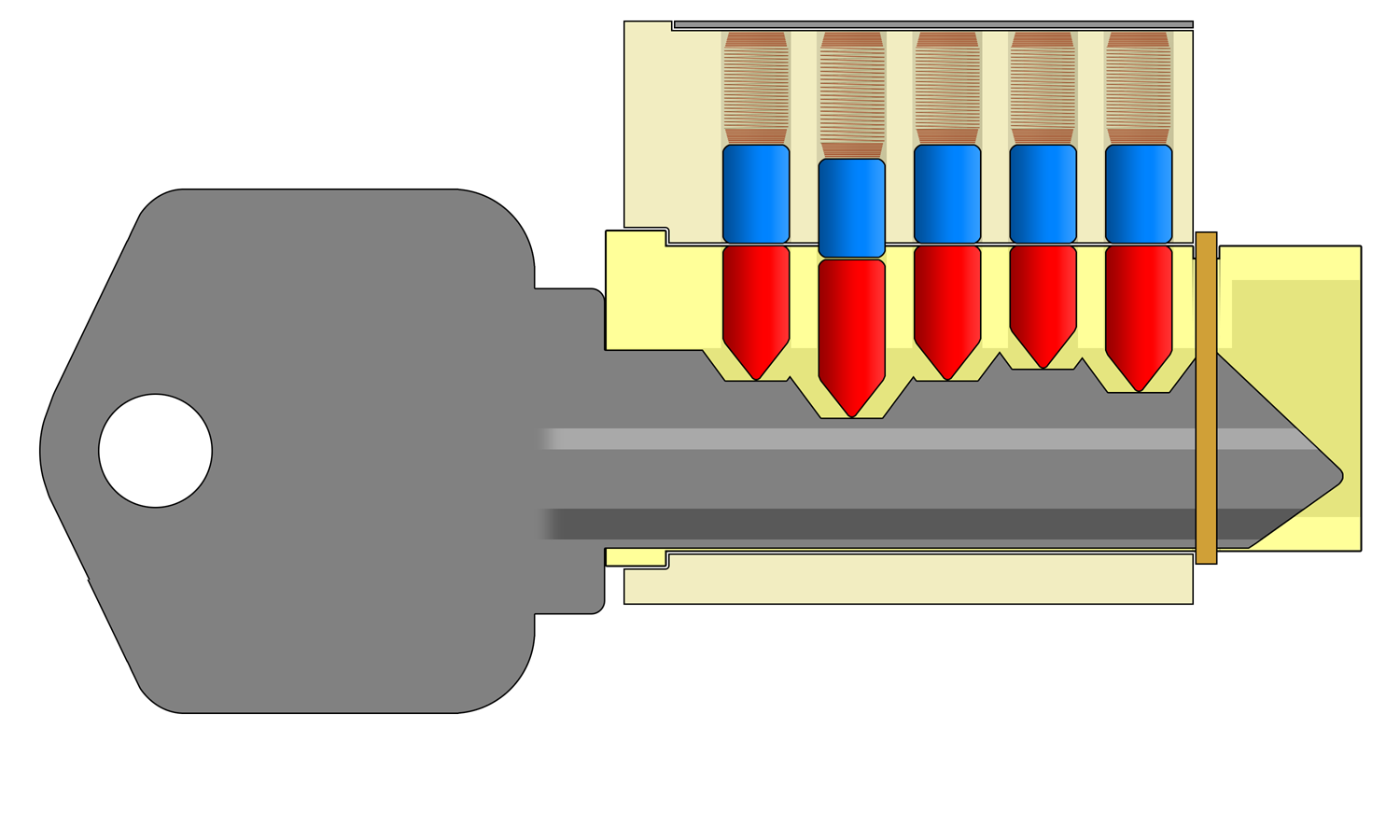 Popis vložky
Tělo
Válec
Stavítko
Blokovací kolík
Dělící rovina
Pružina
Lockpicking- vyhmatání planžetou
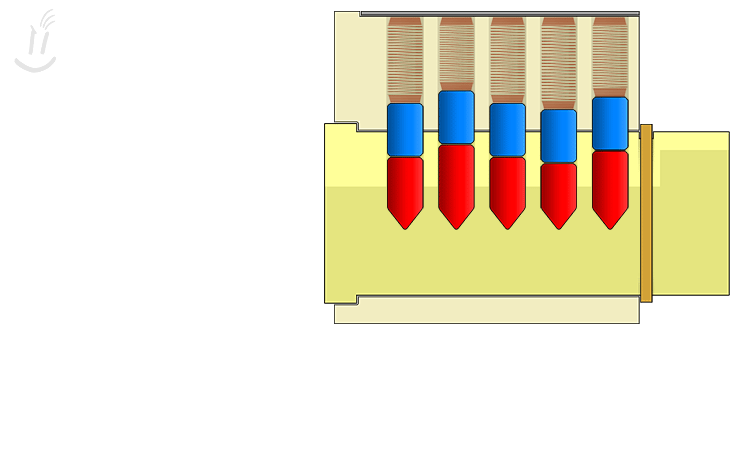 Originální klíč
Lockpicking- vyhmatání planžetou
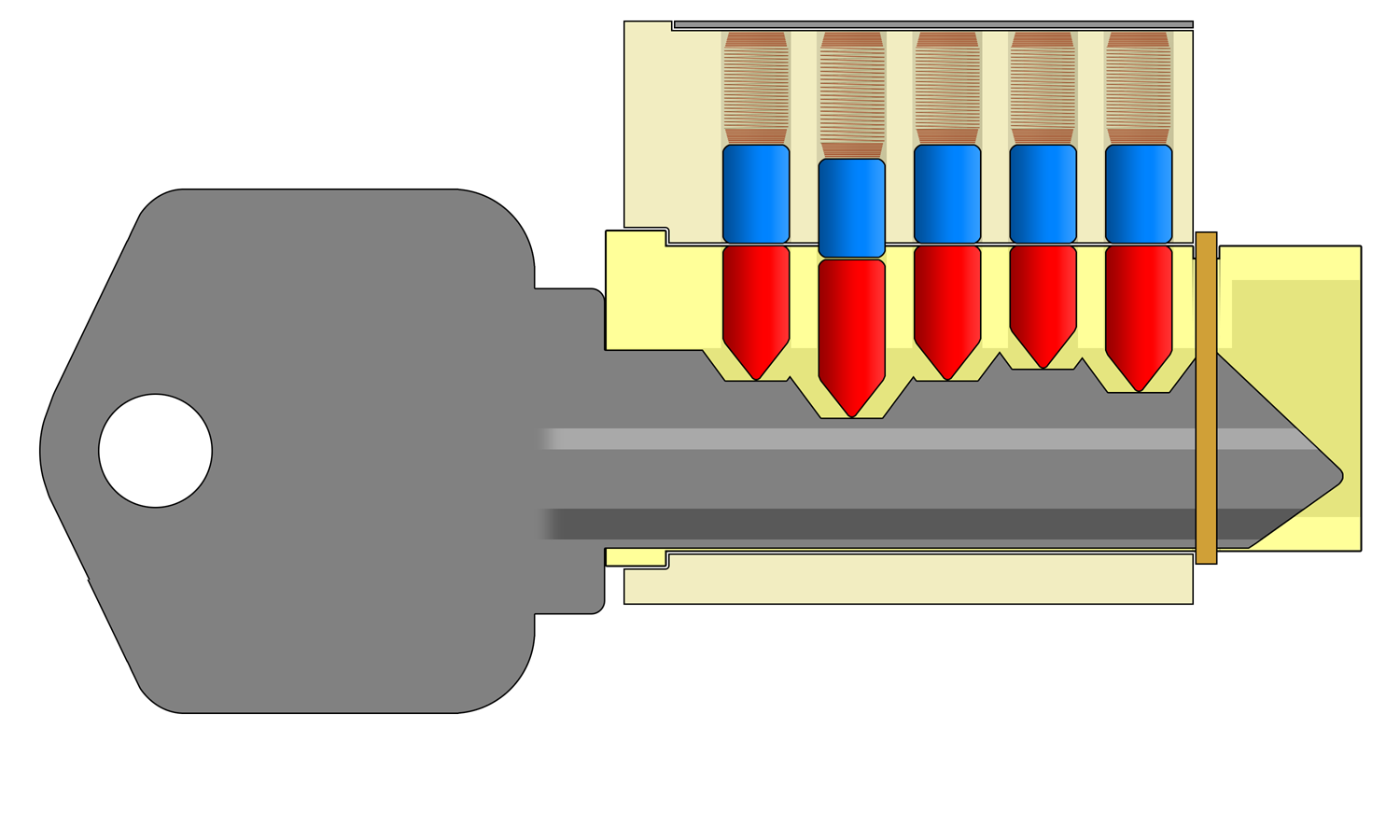 Cizí klíč - nižší uzávěr
Lockpicking- vyhmatání planžetou
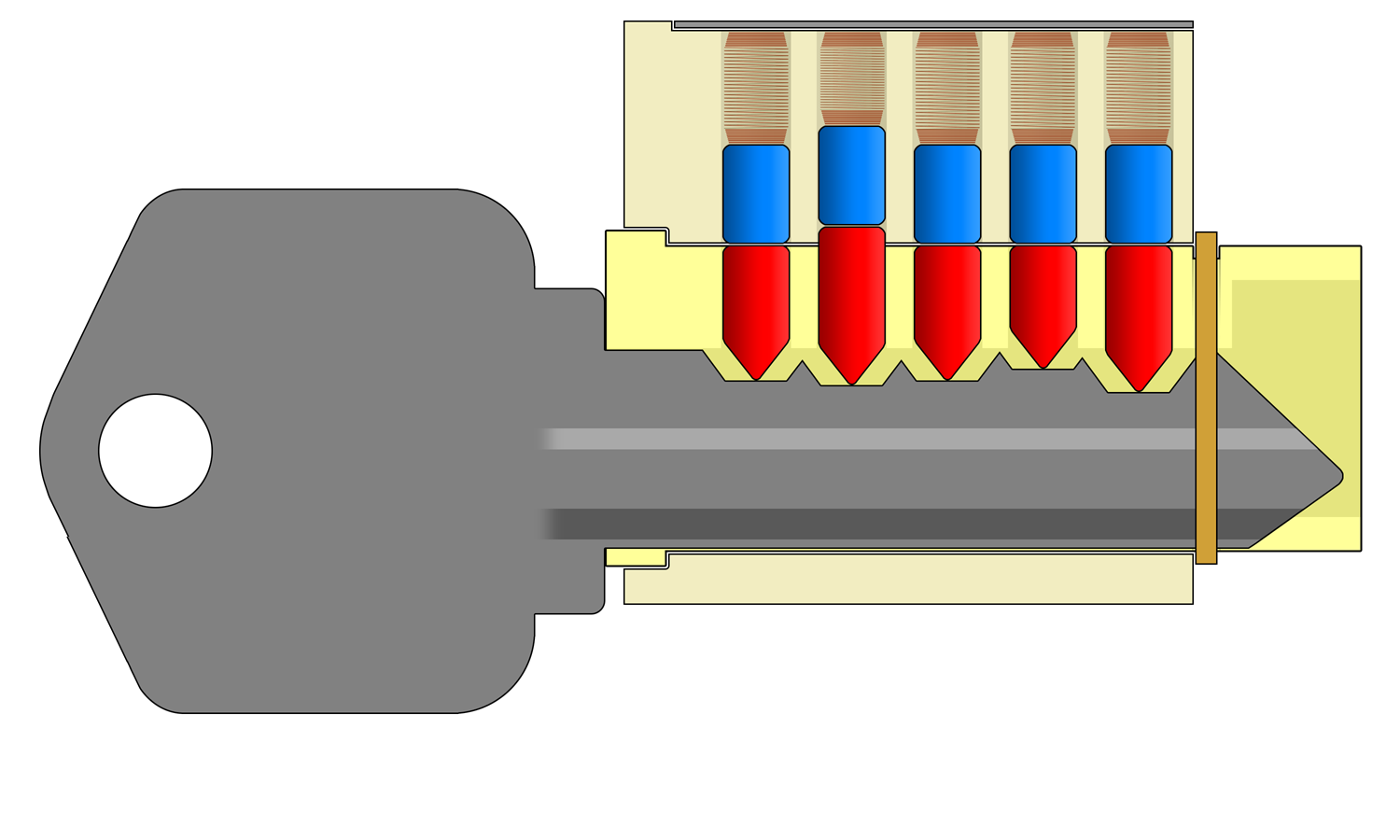 Cizí klíč - vyšší uzávěr
Lockpicking- vyhmatání planžetou
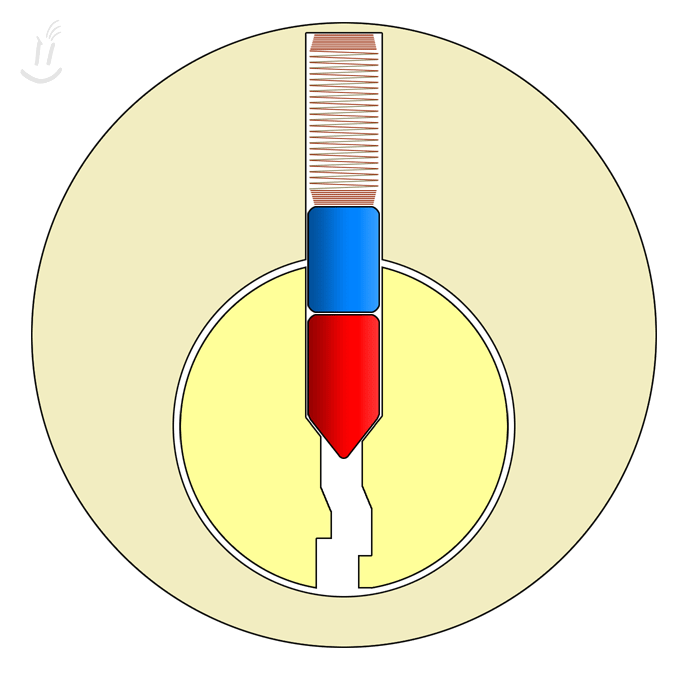 Lockpicking- vyhmatání planžetou
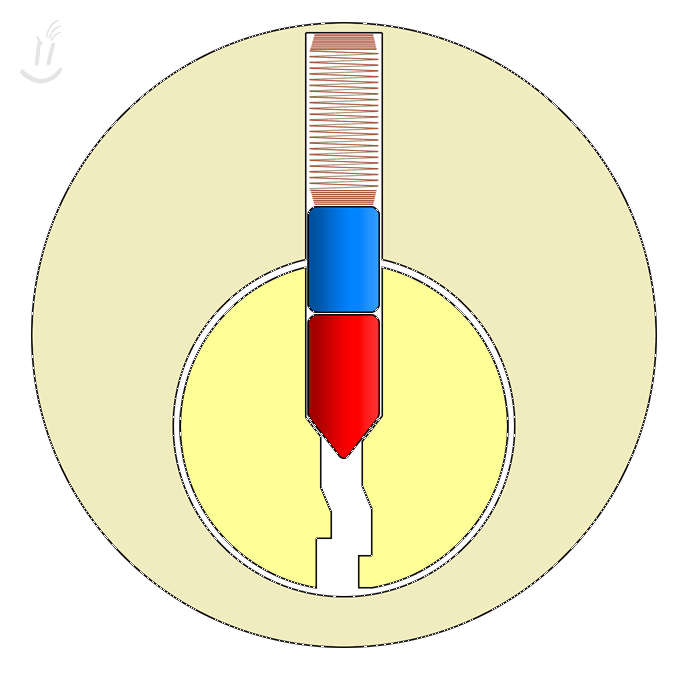 Lockpicking- vyhmatání planžetou
zdroj www.youtube.com
Lockpicking- vyhmatání planžetou
zdroj www.youtube.com
Lockpicking- vyhmatání planžetou
Realita- kanálky jsou mimo osu
Ideální stav - kanálky v rovině
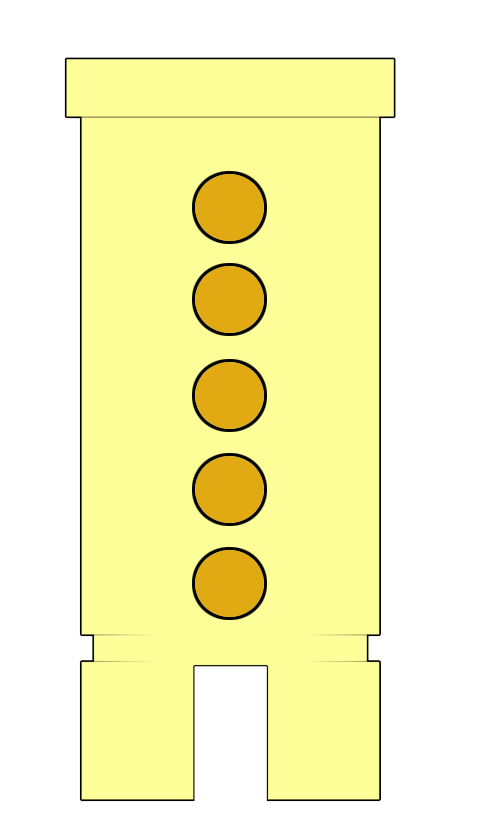 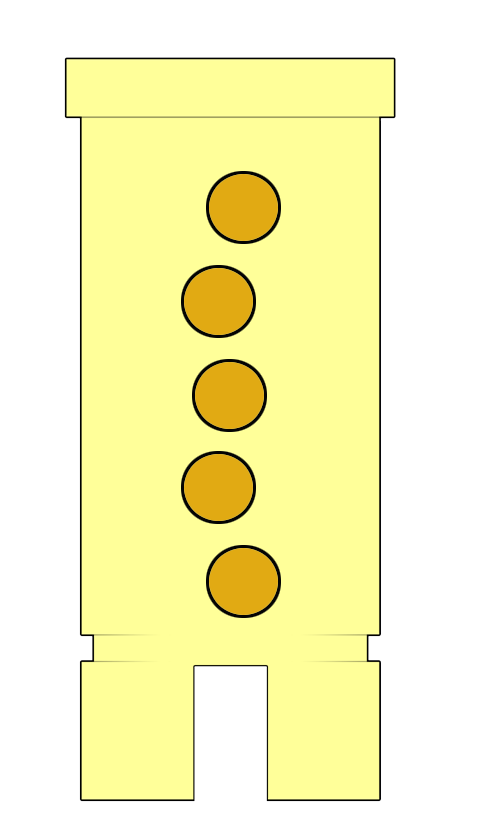 Realita
Lockpicking- vyhmatání planžetou
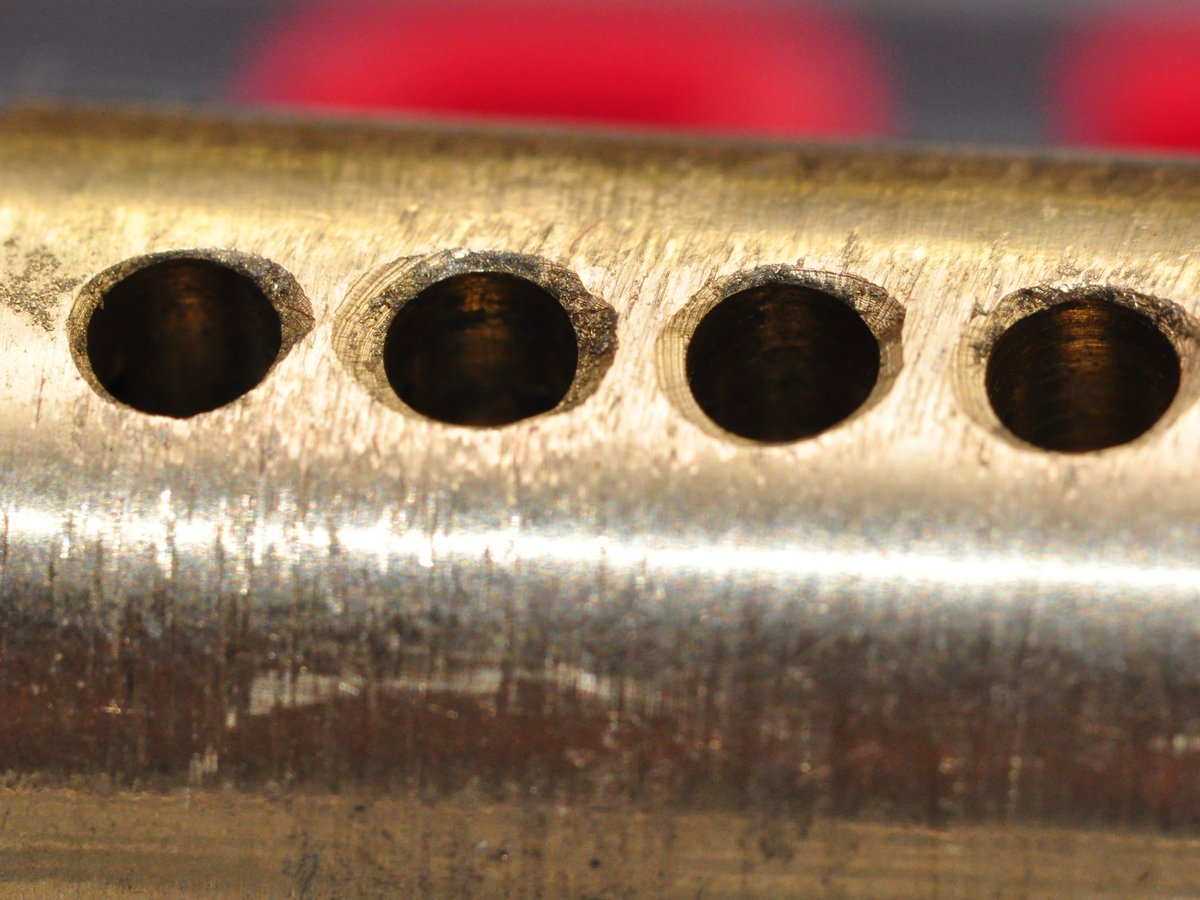 Realita
Lockpicking- vyhmatání planžetou
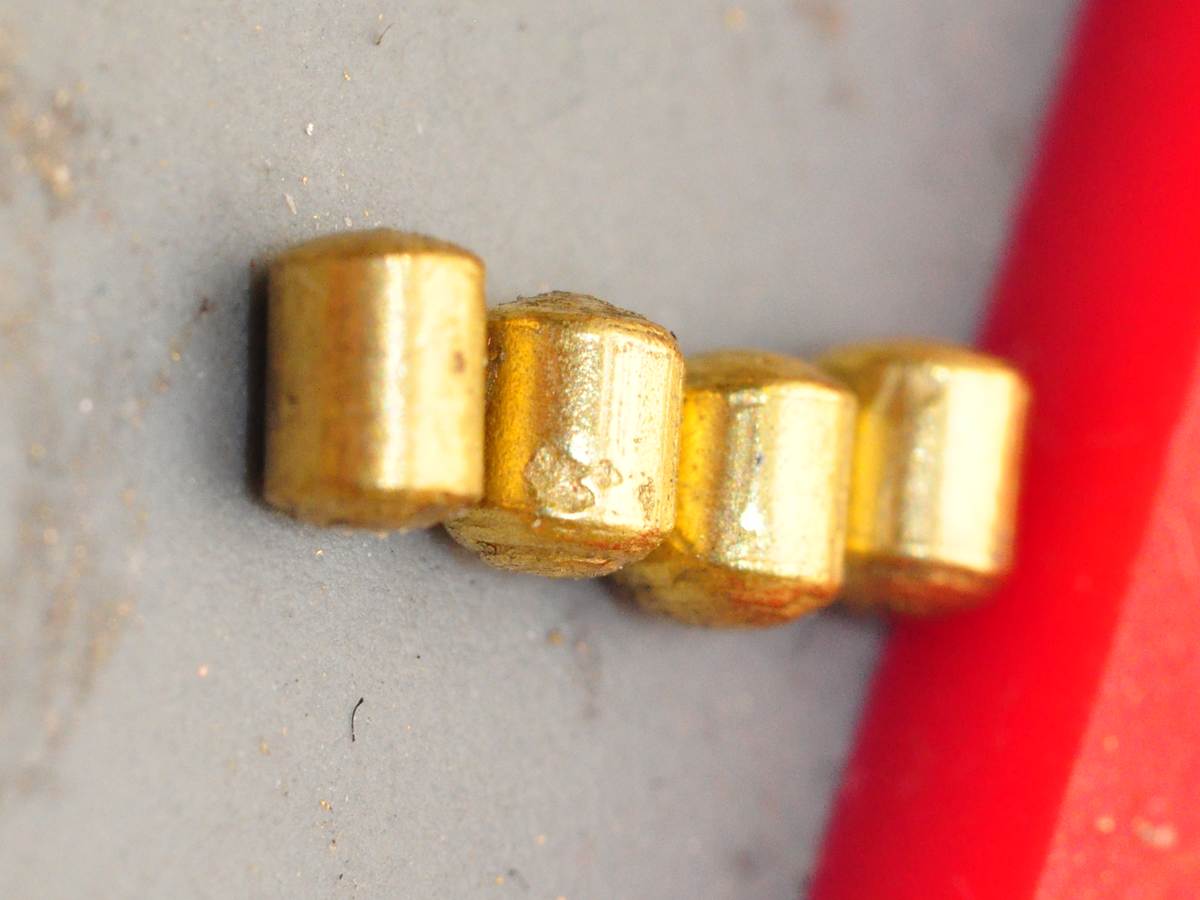 Klíčové otvory
Lockpicking- vyhmatání planžetou
- Jednoduché	…otevřený profil
Klíčové otvory
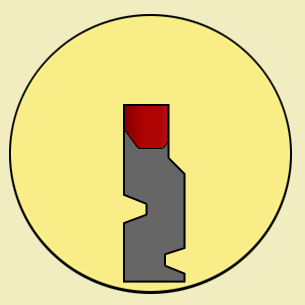 Lockpicking- vyhmatání planžetou
- Jednoduché	…otevřený profil
- Střední	…otevřený, ale úzký
Klíčové otvory
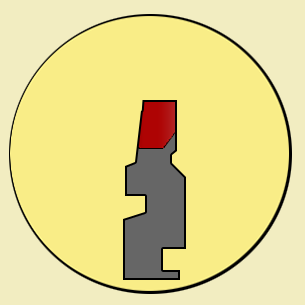 Lockpicking- vyhmatání planžetou
- Jednoduché	…otevřený profil
- Střední	…otevřený, ale úzký
- Složité	… překrytý profil
Klíčové otvory
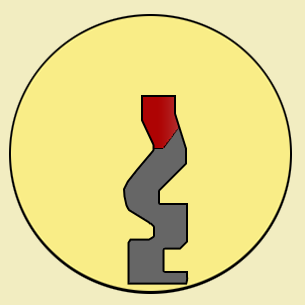 Lockpicking- vyhmatání planžetou
- Jednoduché	…otevřený profil
- Střední	…otevřený, ale úzký
- Složité	… překrytý profil
- Těžké	… překrytý a složitý
Klíčové otvory
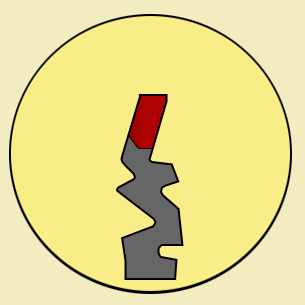 Lockpicking- vyhmatání planžetou
- Jednoduché	…otevřený profil
- Střední	…otevřený, ale úzký
- Složité	… překrytý profil
- Těžké	… překrytý a složitý
- Ďábelské	…překryté, labyrint
Klíčové otvory
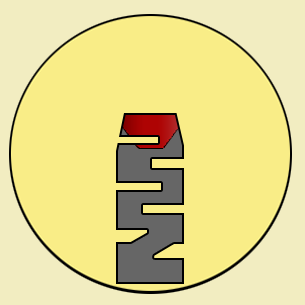 Lockpicking- vyhmatání planžetou
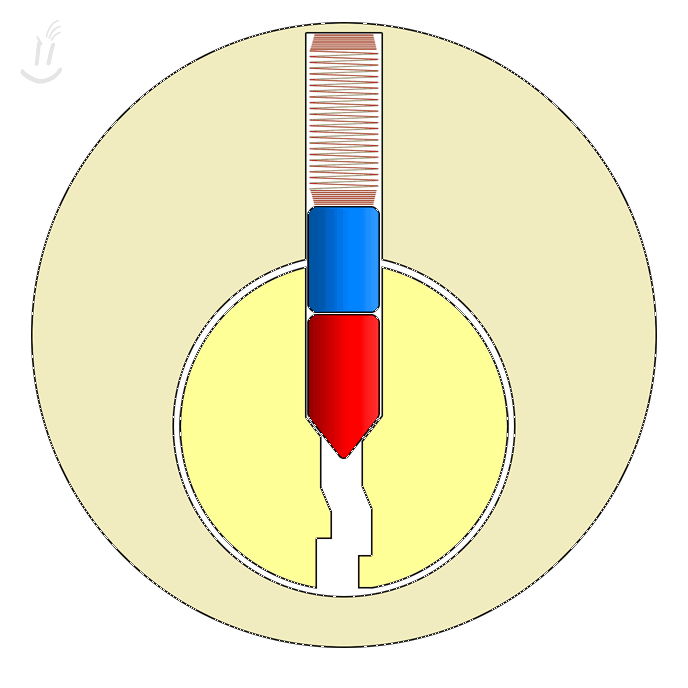 Lockpicking- vyhmatání planžetou
Bezpečnostní stavítka a kolíky
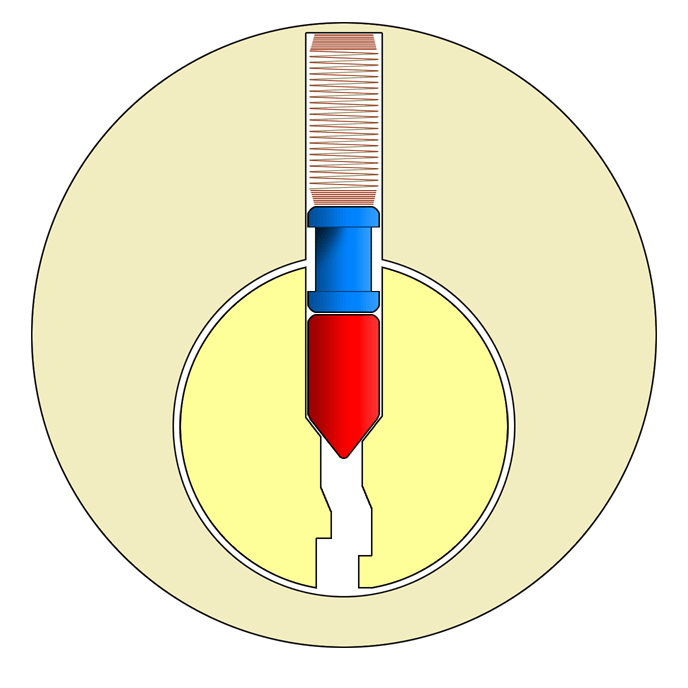 Lockpicking- vyhmatání planžetou
Bezpečnostní stavítka a kolíky
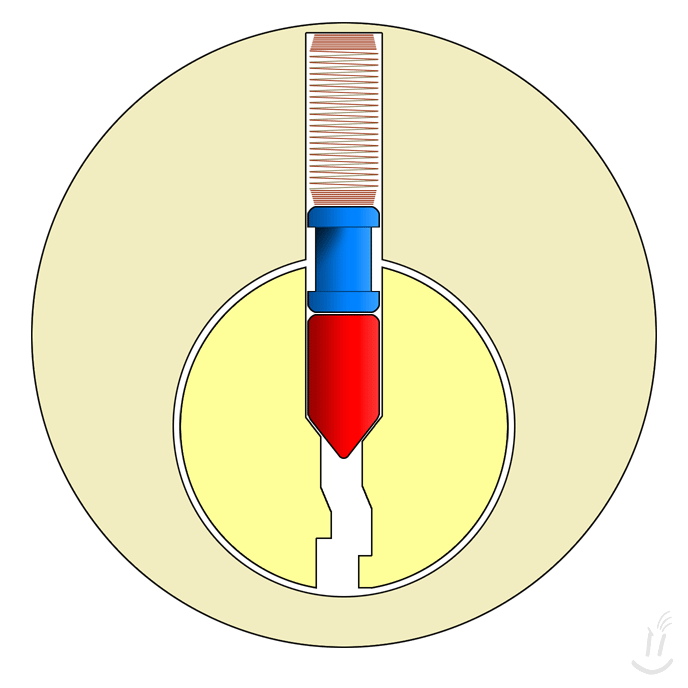 Lockpicking- vyhmatání planžetou
Bezpečnostní stavítka a kolíky
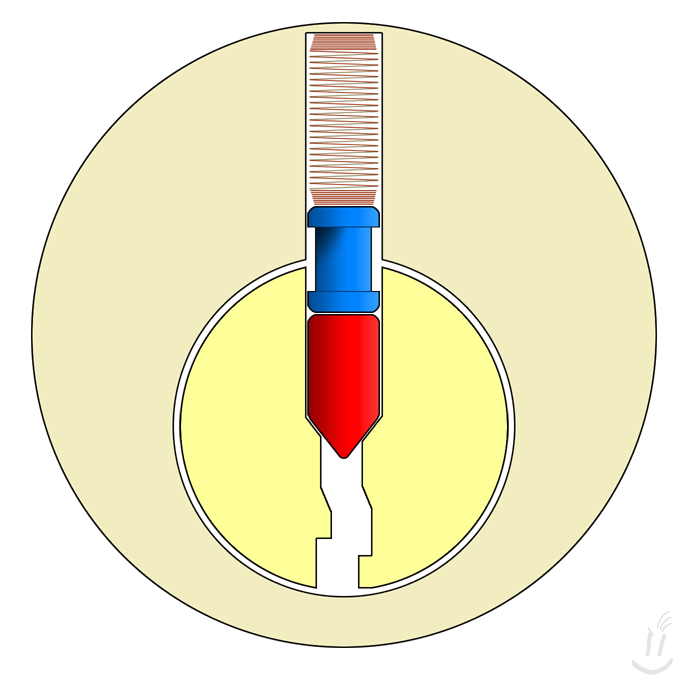 Lockpicking- vyhmatání planžetou
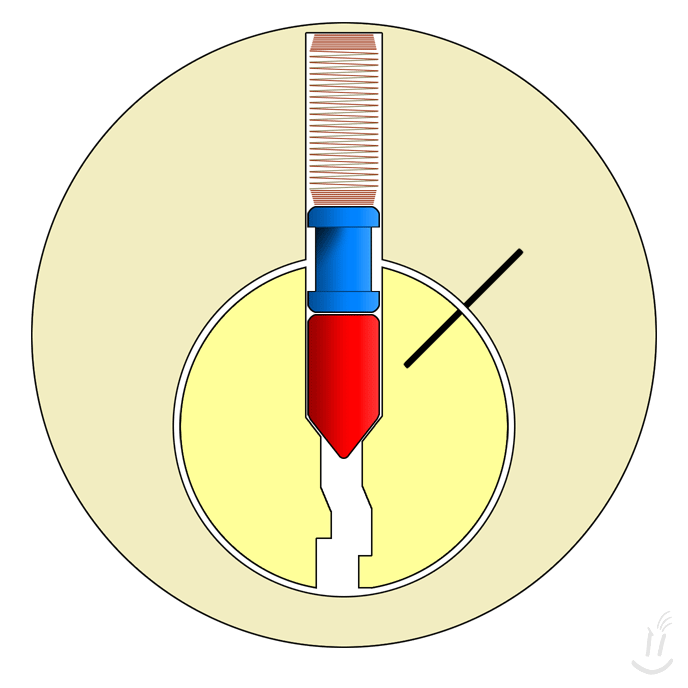 Bezpečnostní stavítka a kolíky
Lockpicking- vyhmatání planžetou
Bezpečnostní stavítka a kolíky
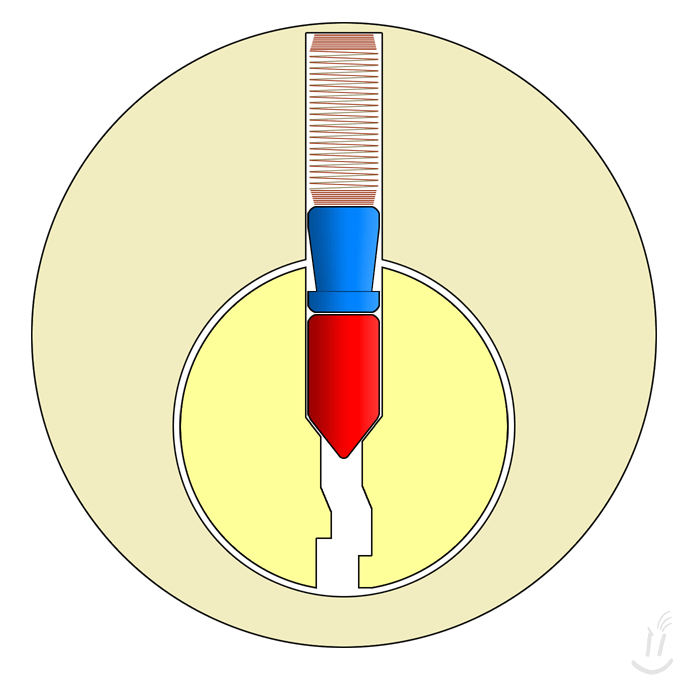 Lockpicking- vyhmatání planžetou
Bezpečnostní stavítka a kolíky
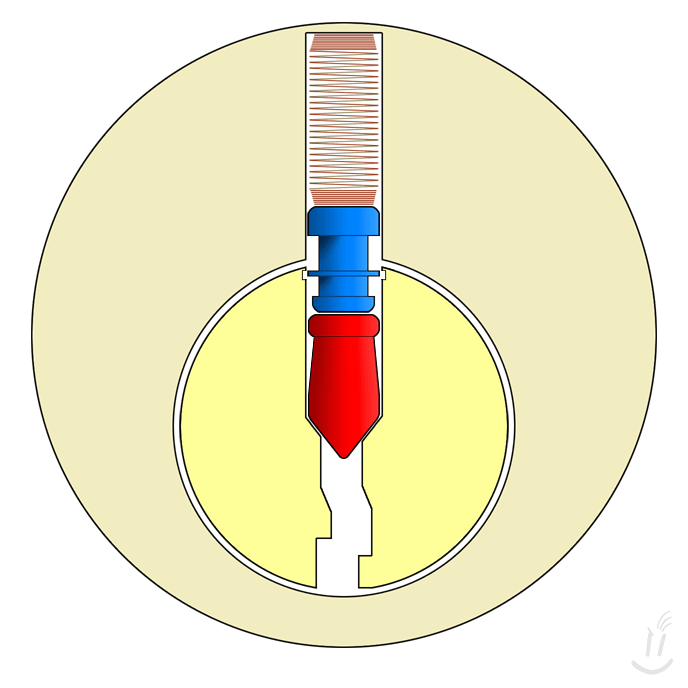 Lockpicking- vyhmatání planžetou
zdroj www.youtube.com
Lockpicking- vyhmatání planžetou
Lamelové zámky
Poštovní schránky

Nábytkové zámky

Rozvaděče – „rack“

Autozámky

Lanové zámky
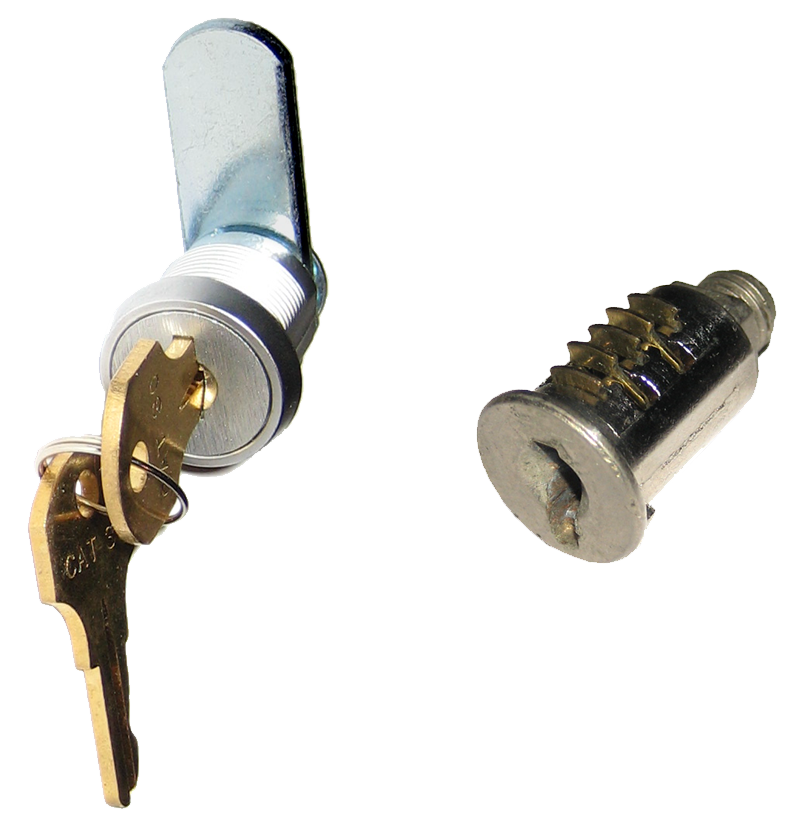 Lockpicking- vyhmatání planžetou
Lamelové zámky - Raking a Jiggling
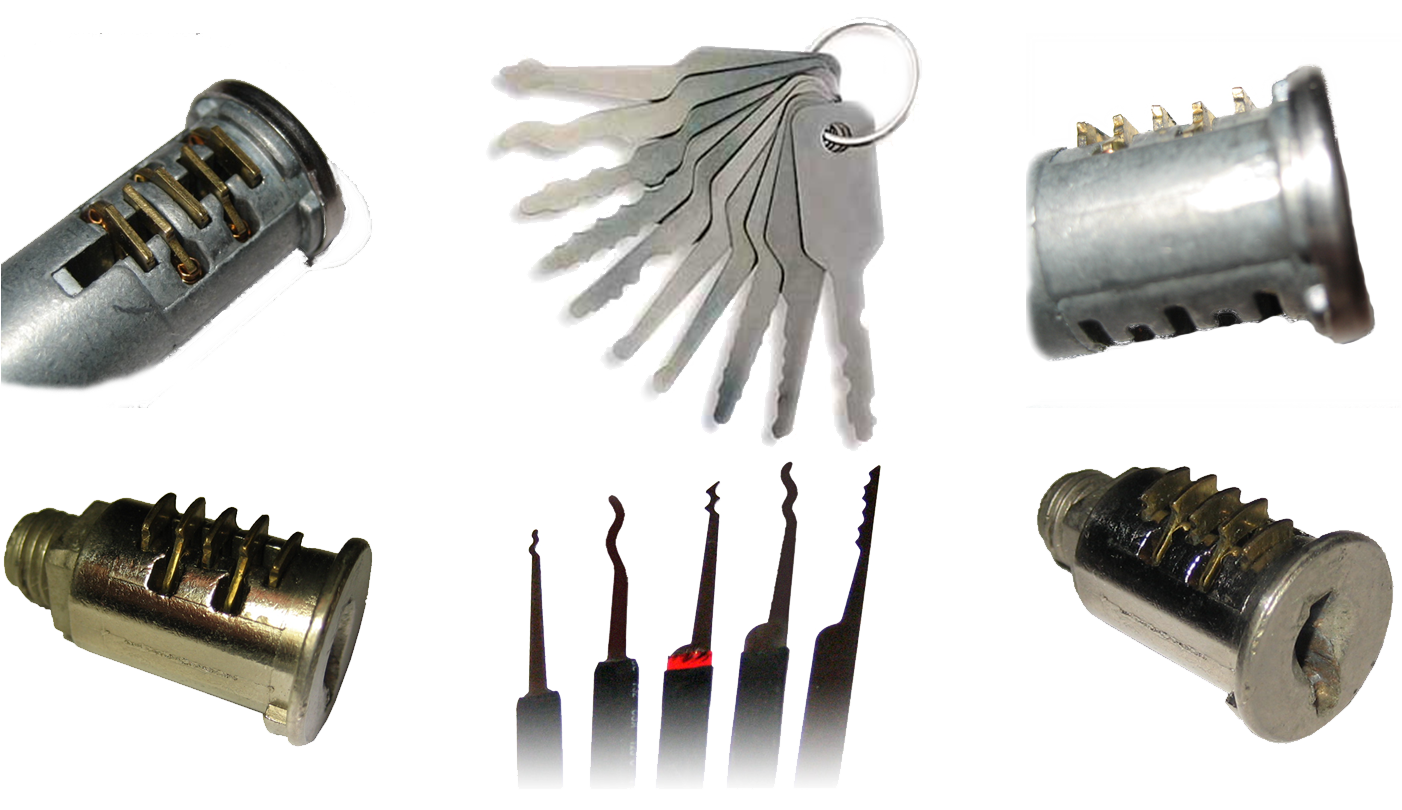 Lockpicking- vyhmatání planžetou
Lamelové zámky
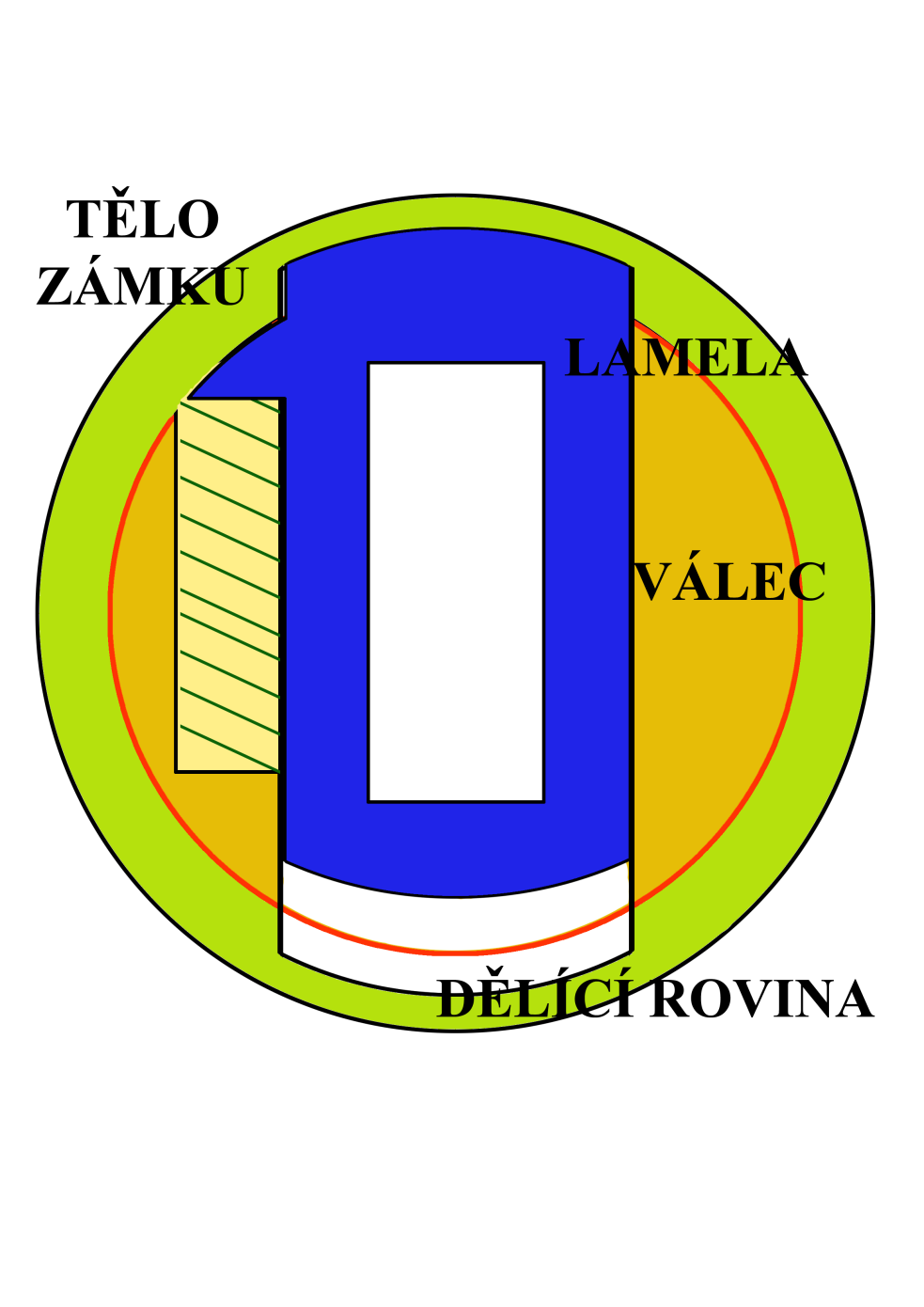 Lockpicking- vyhmatání planžetou
Lamelové zámky
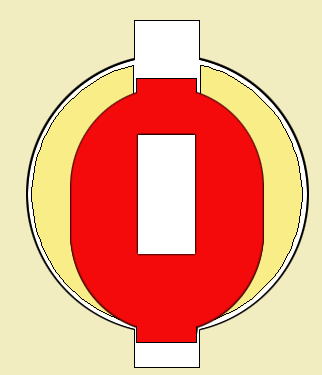 Lockpicking- vyhmatání planžetou
Planžety
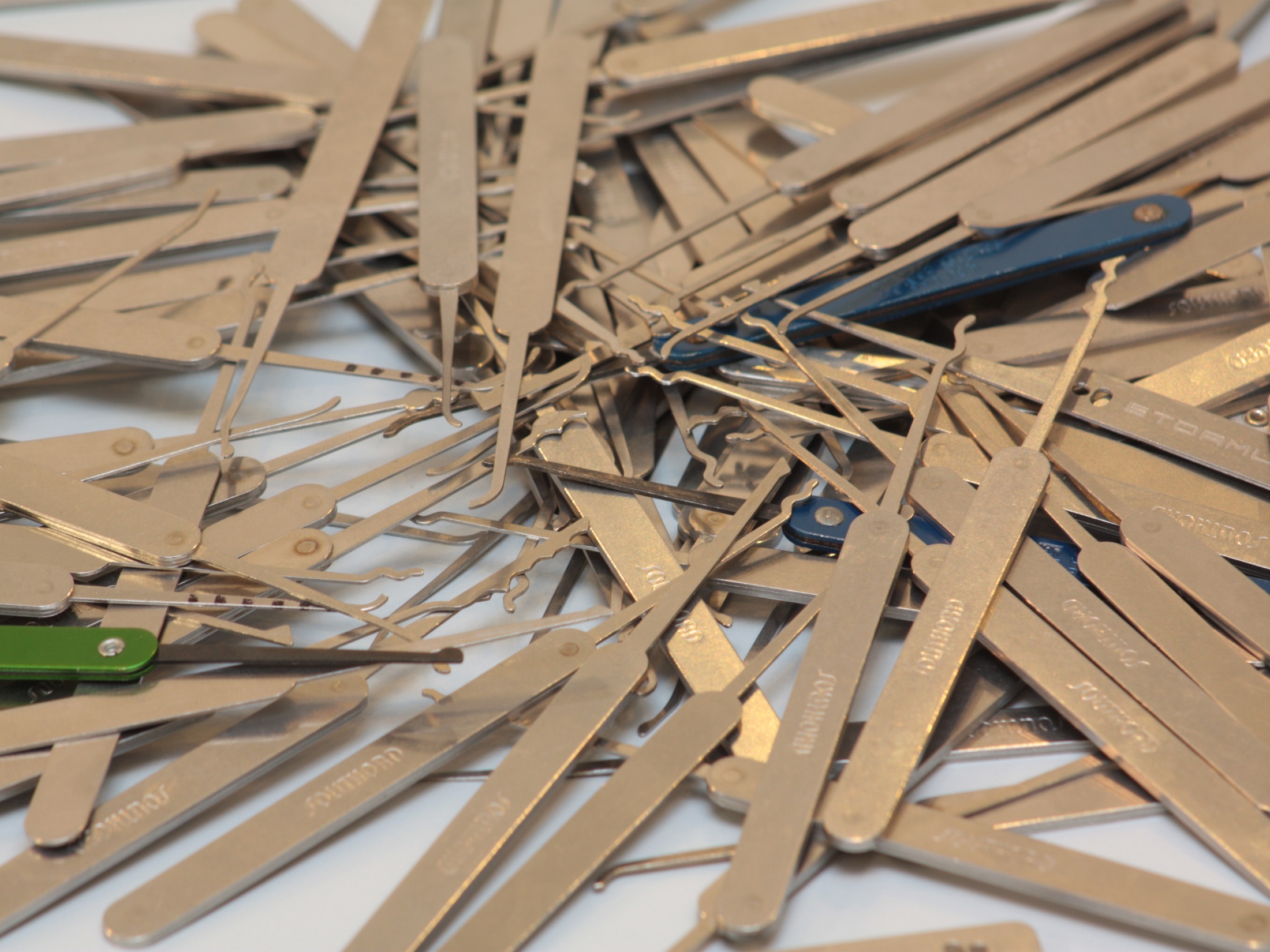 Lockpicking- vyhmatání planžetou
Lockpicking- vyhmatání planžetou
Rozdělení podle použitého materiálu
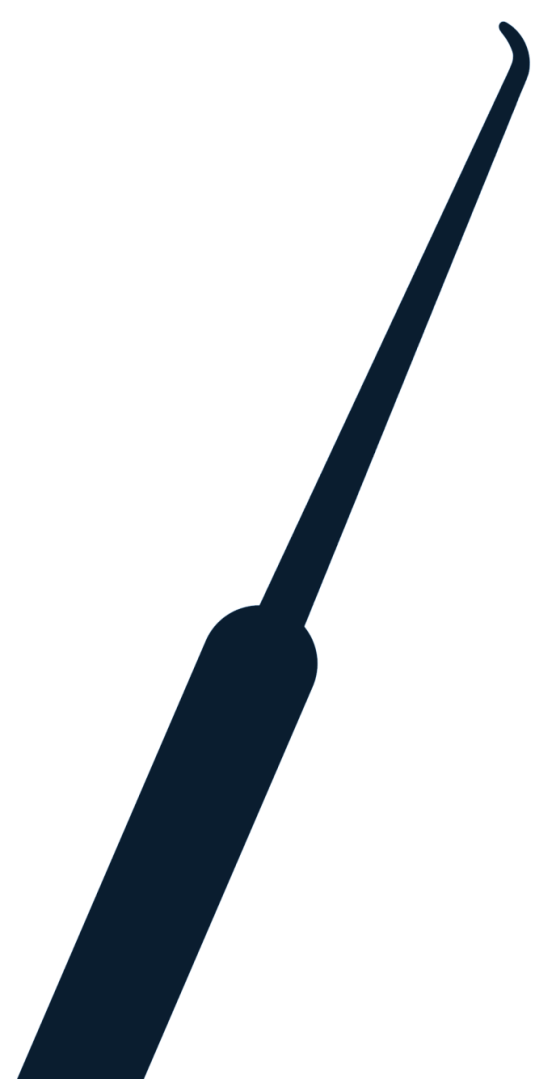 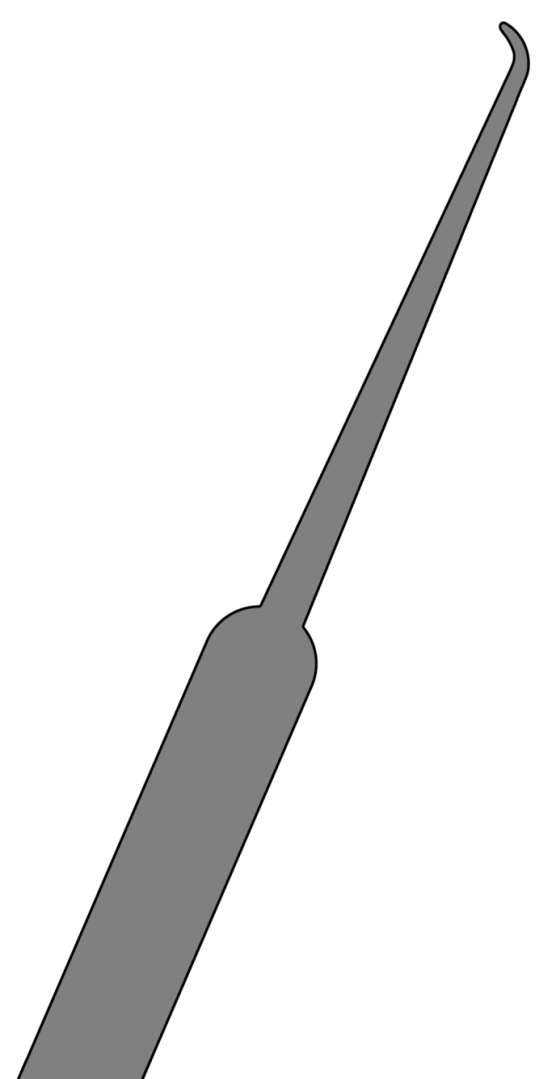 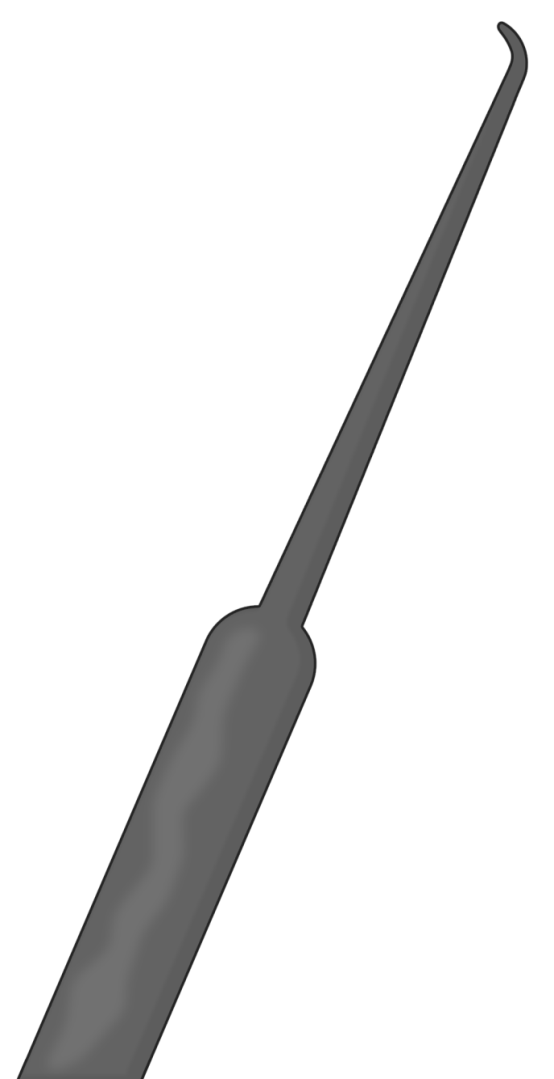 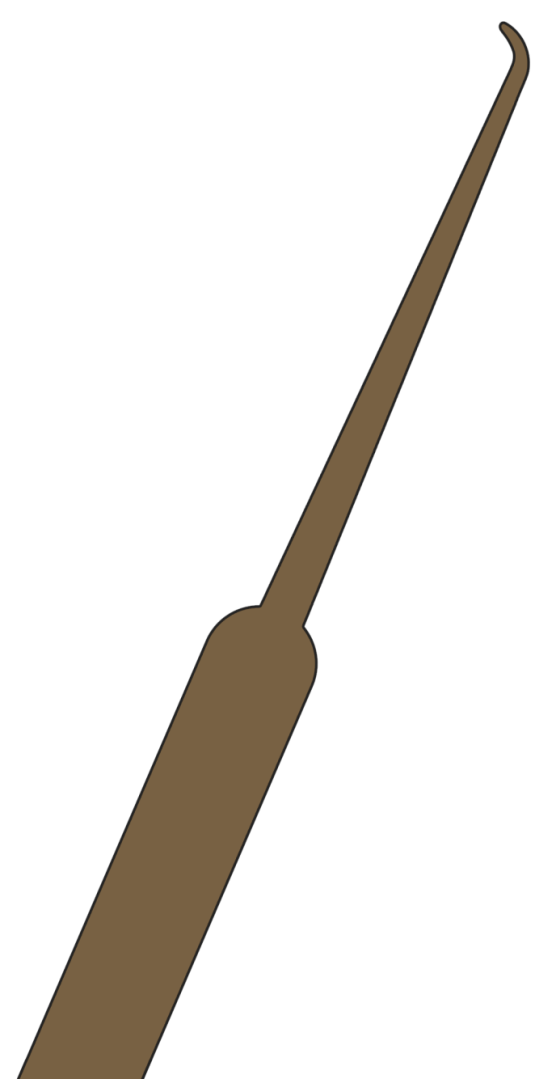 Titan
Pružinová ocel
Nerezová ocel
Jiné materiály?
Lockpicking- vyhmatání planžetou
Tloušťka planžet
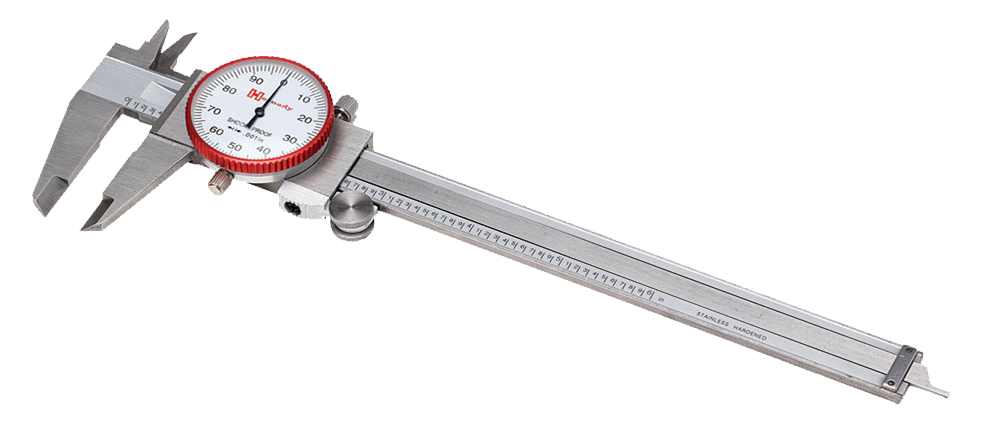 0.40 mm  – Peterson „Government Steel“
0.50 mm – SouthOrd, Rytan, Southern Specialties
0.55 mm – HPC nerezová ocel
0.60 mm – STORM nerezová ocel
0.70 mm – HPC pružinová ocel
Lockpicking- vyhmatání planžetou
„Standard” vs. „Euro”
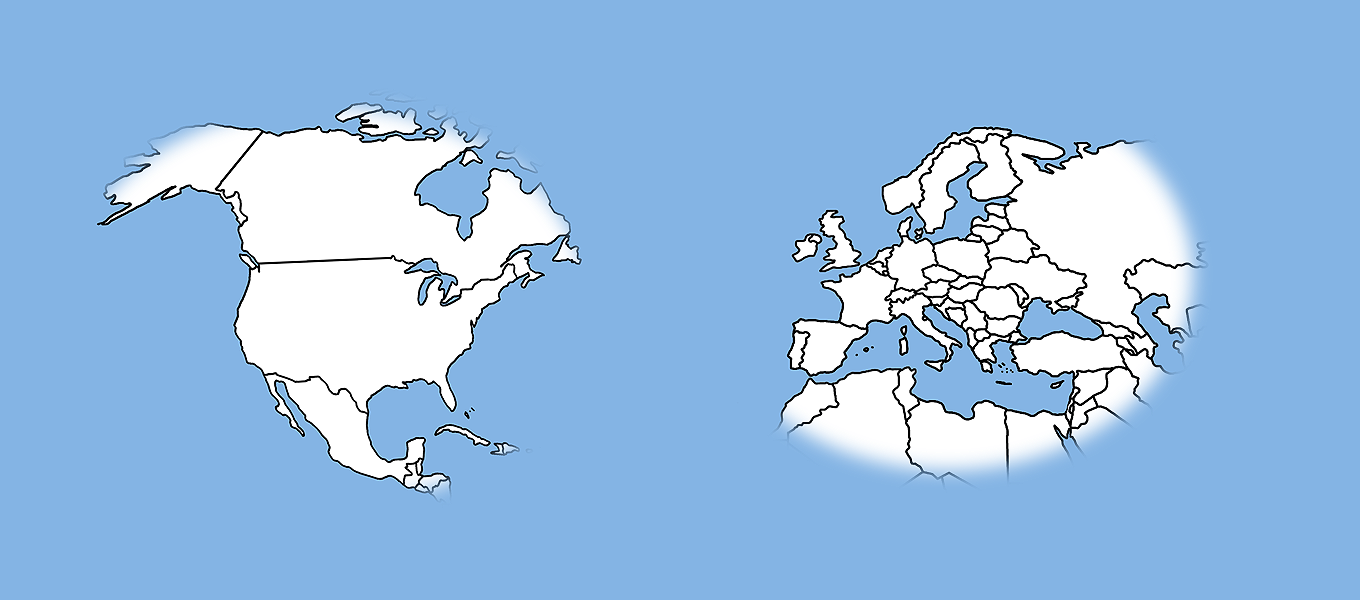 Lockpicking- vyhmatání planžetou
„Standard” vs. „Euro”
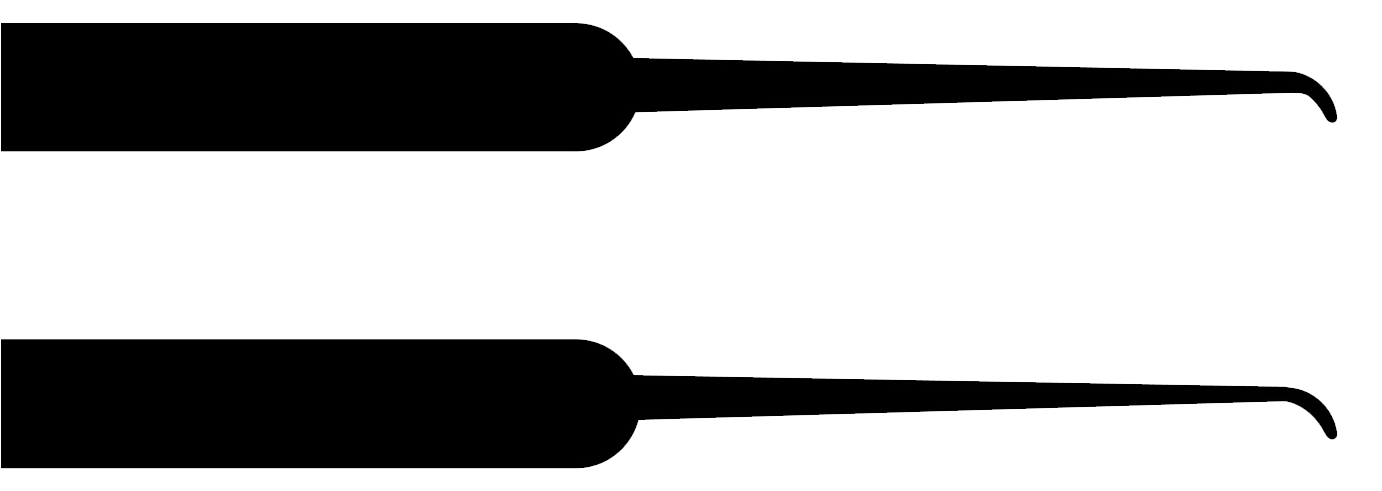 Lockpicking- vyhmatání planžetou
„Standard” vs. „Euro”
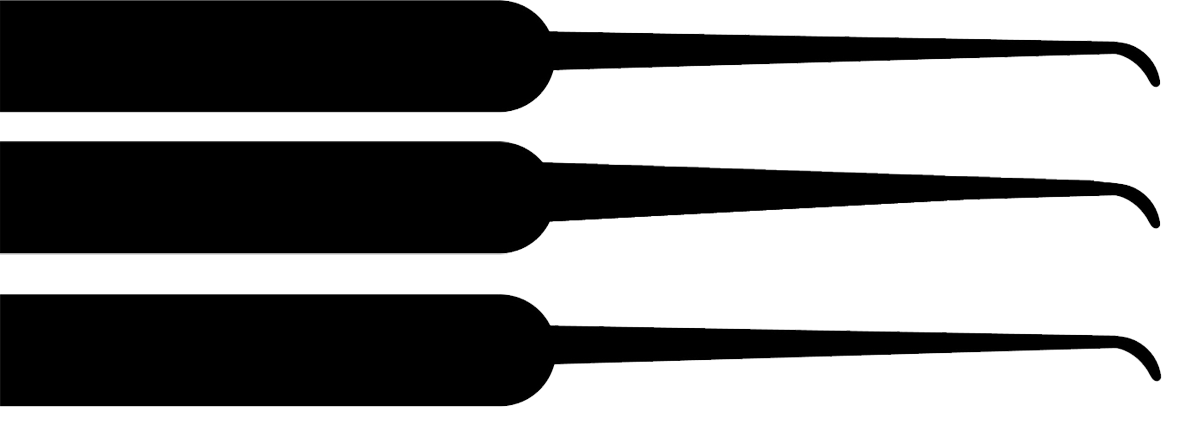 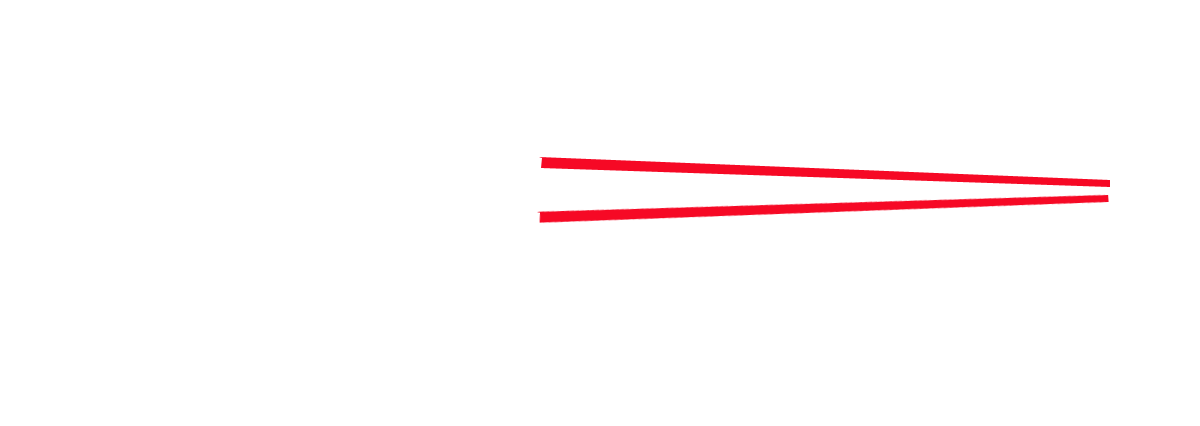 Lockpicking- vyhmatání planžetou
Techniky použití planžet
Picking
Raking
Lifting
Jiggling
Lockpicking- vyhmatání planžetou
Picking
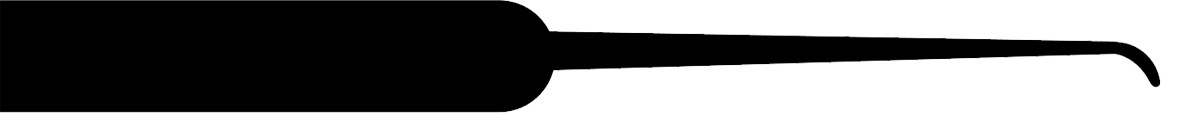 Lockpicking- vyhmatání planžetou
Raking
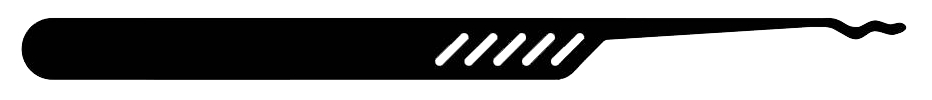 Lockpicking- vyhmatání planžetou
Lifting
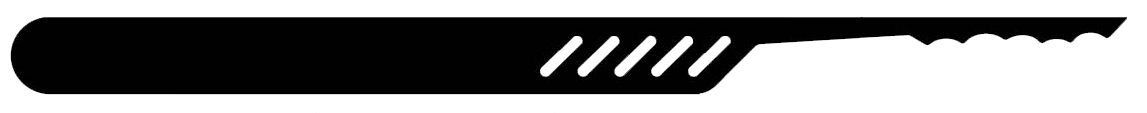 Lockpicking- vyhmatání planžetou
Raking a Lifting dohromady = „Jiggling“
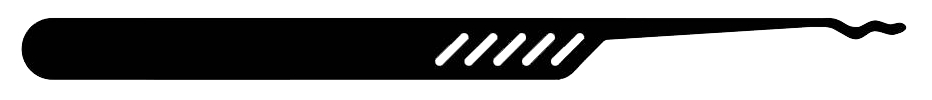 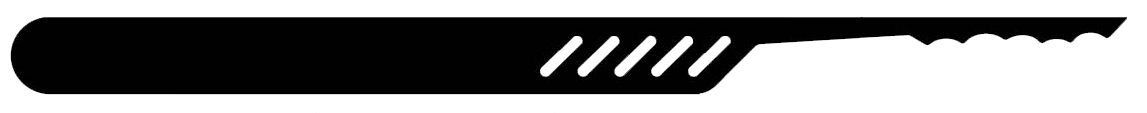 „Jiggling“
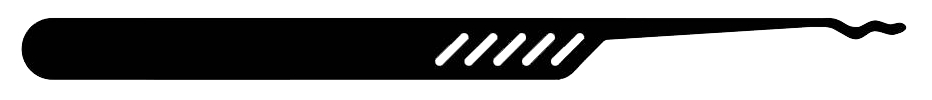 Lockpicking- vyhmatání planžetou
Kategorie i názvy…
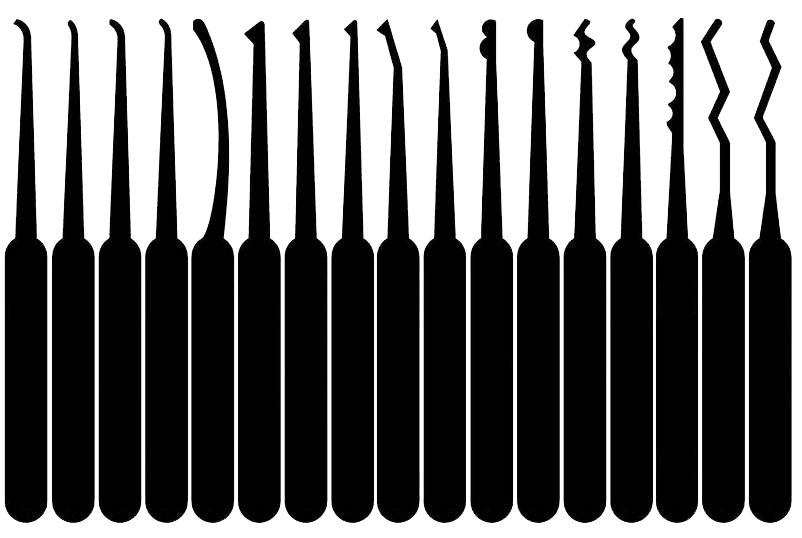 Lockpicking- vyhmatání planžetou
Hooks
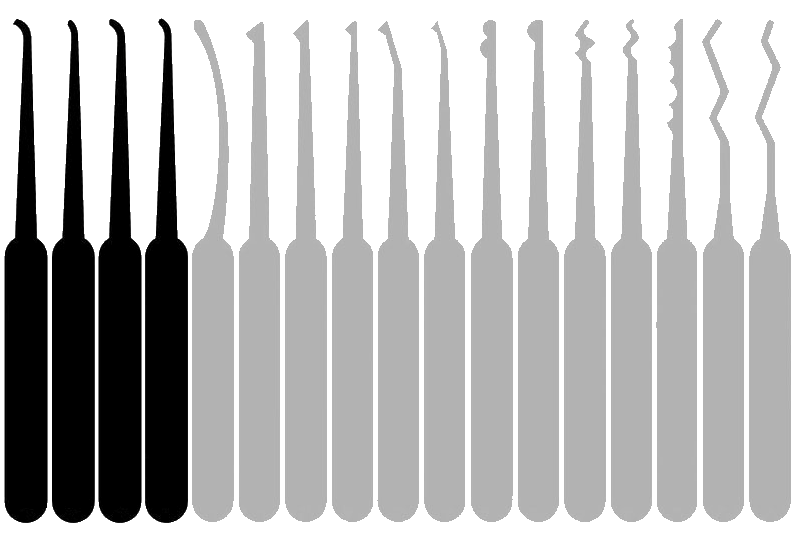 Lockpicking- vyhmatání planžetou
Hooks (alias Lifters)
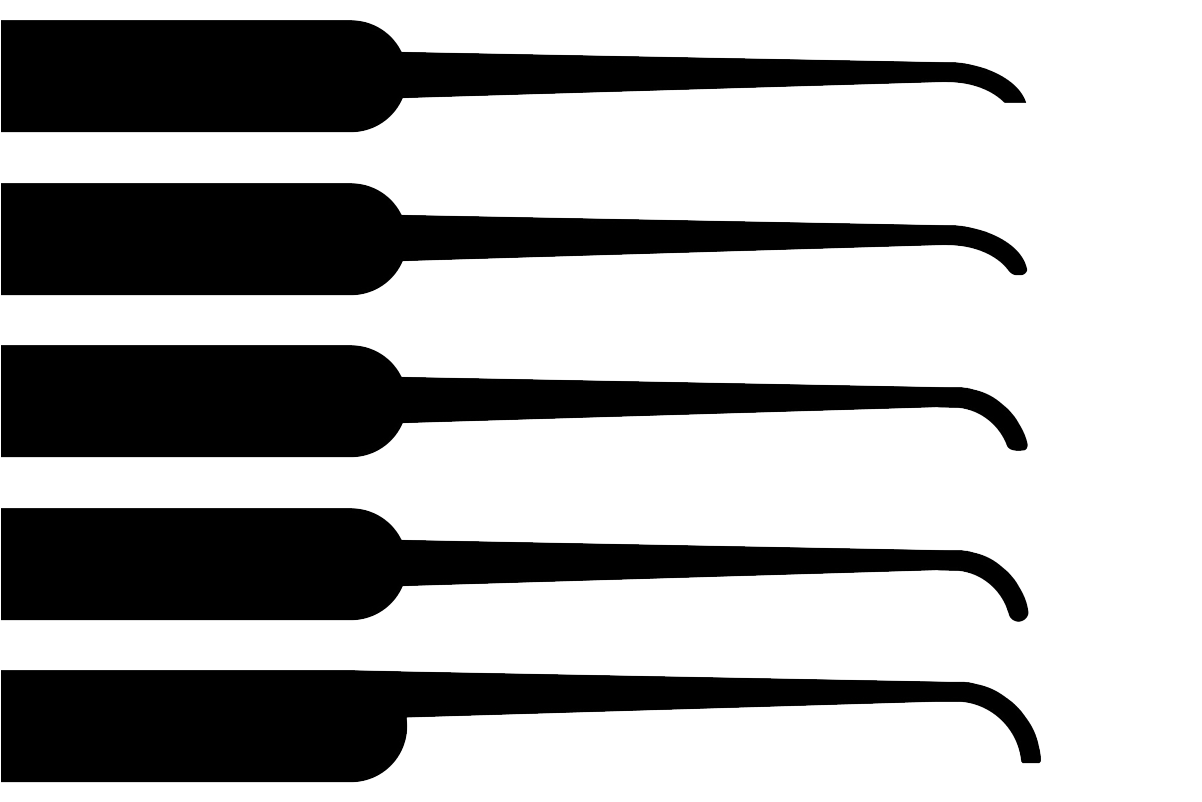 Short Hook (plochý)
Short Hook (kulatý)
Medium Hook
Gonzo Hook
Long Hook
Lockpicking- vyhmatání planžetou
Reachs
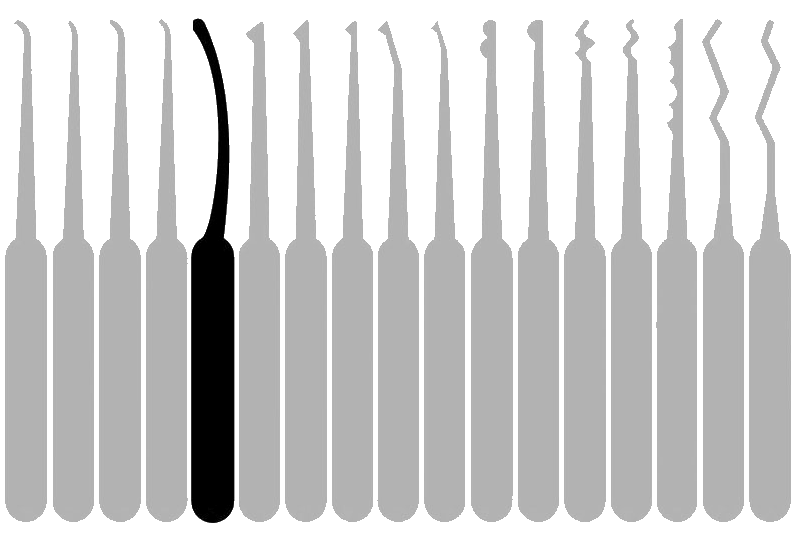 Lockpicking- vyhmatání planžetou
Reachs (obloukové planžety)
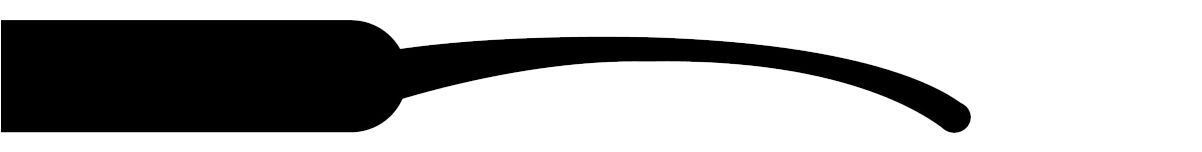 Hluboký oblouk
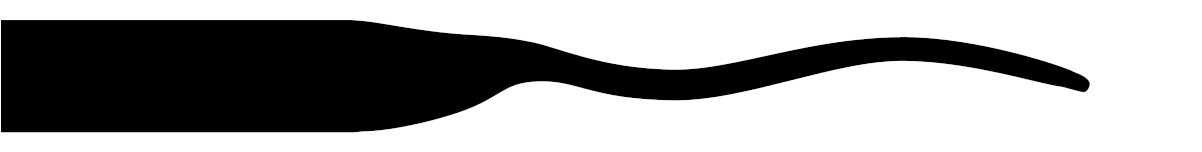 Hybrid
Lockpicking- vyhmatání planžetou
Diamonds
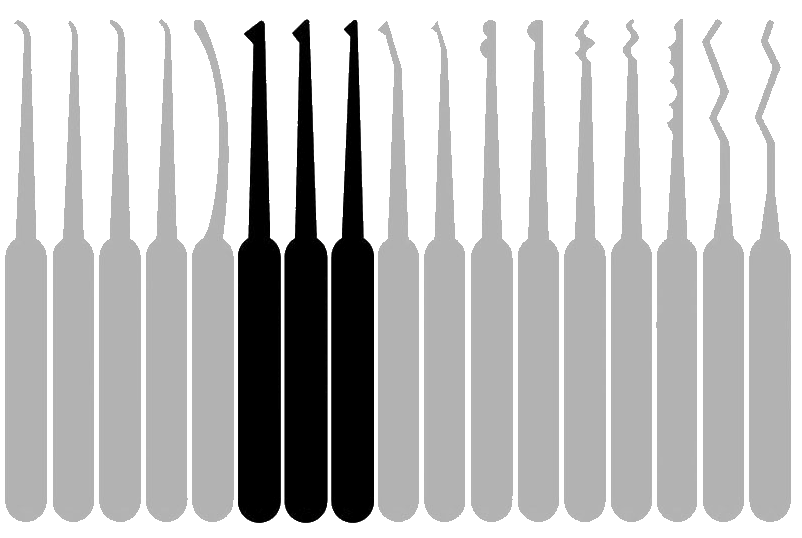 Lockpicking- vyhmatání planžetou
Diamonds
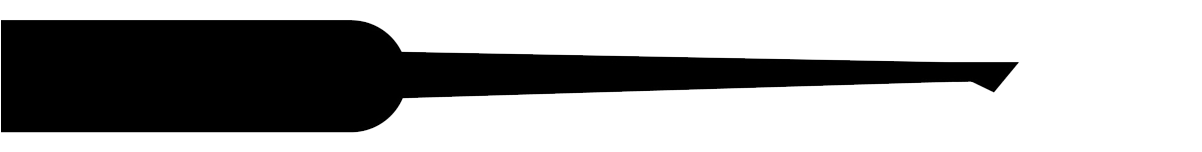 Small Diamond
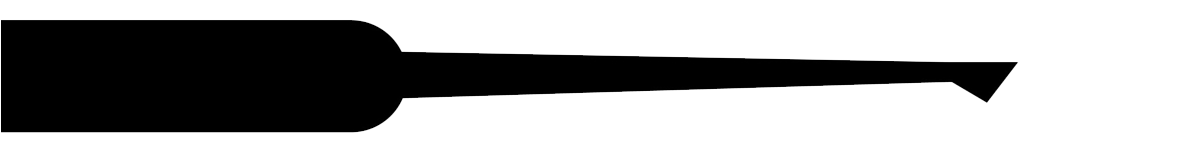 Medium Diamond
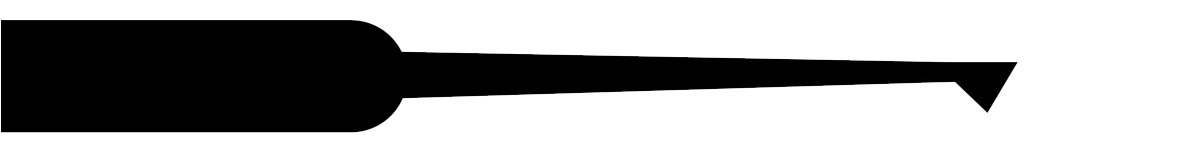 Large Diamond
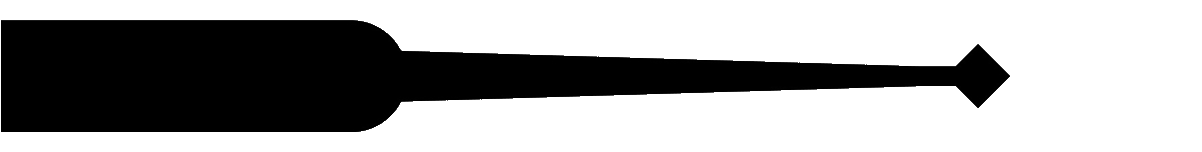 Diamond Head
Lockpicking- vyhmatání planžetou
Offset
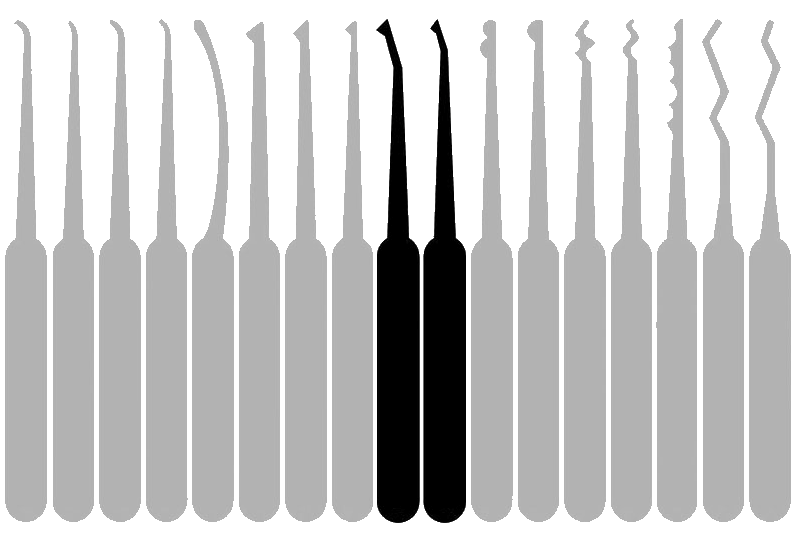 Lockpicking- vyhmatání planžetou
Offset (alias Dental)
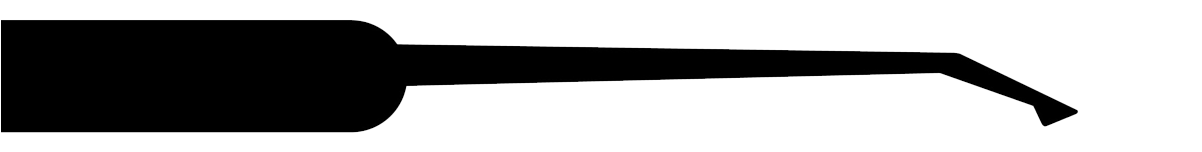 Offset Diamond
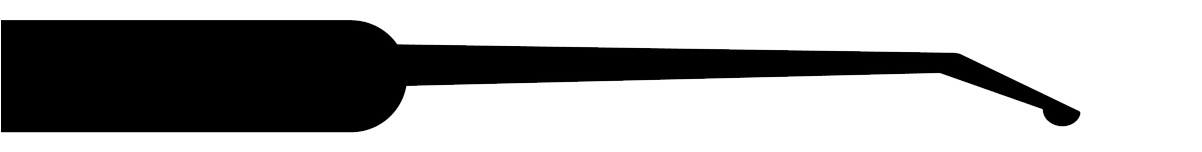 Offset Ball
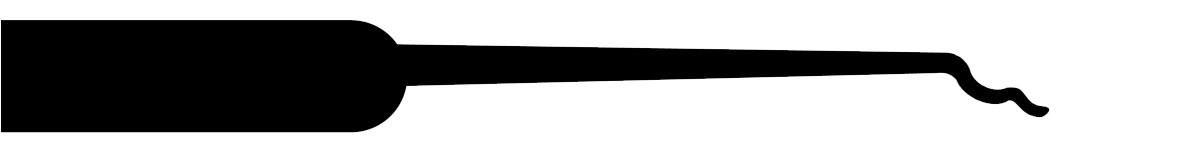 Offset Snake
Lockpicking- vyhmatání planžetou
Balls
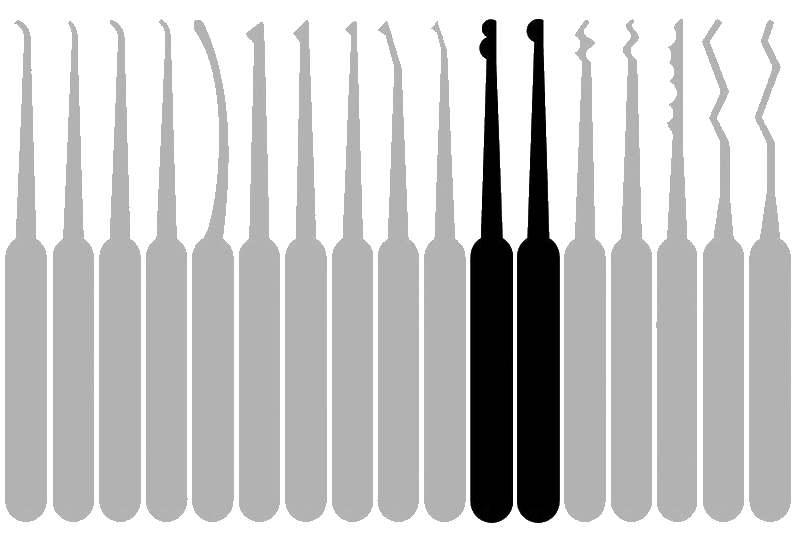 Lockpicking- vyhmatání planžetou
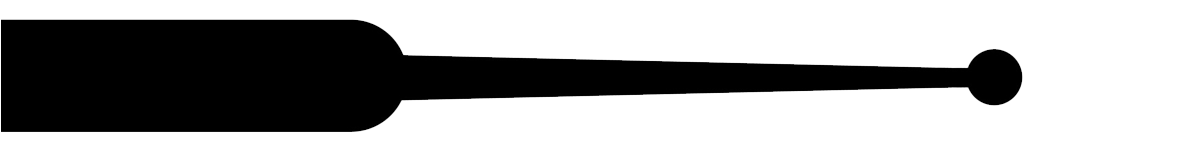 Balls
Single Ball
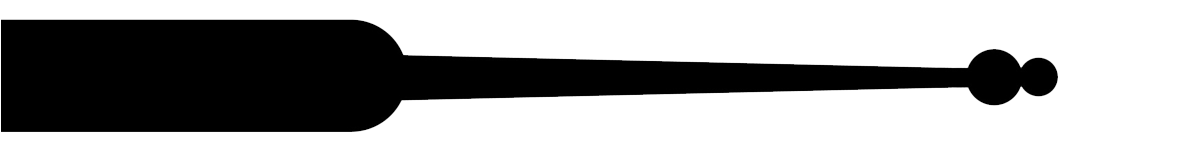 Snowman
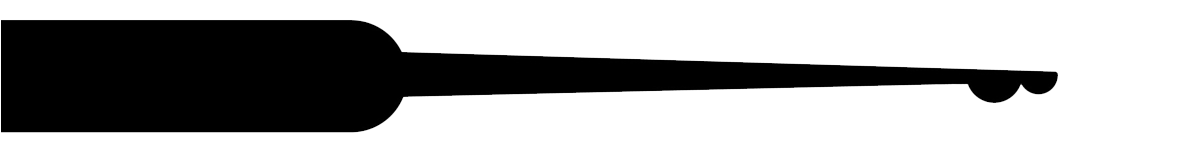 Half Snowman
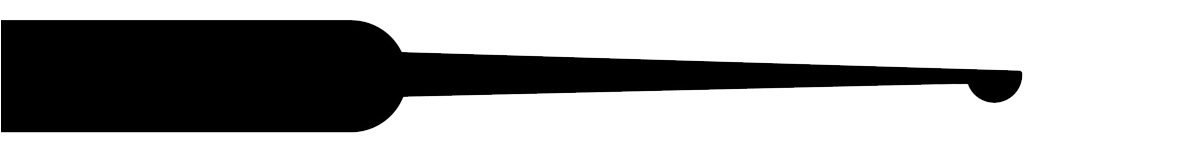 Half Ball
Lockpicking- vyhmatání planžetou
Snake
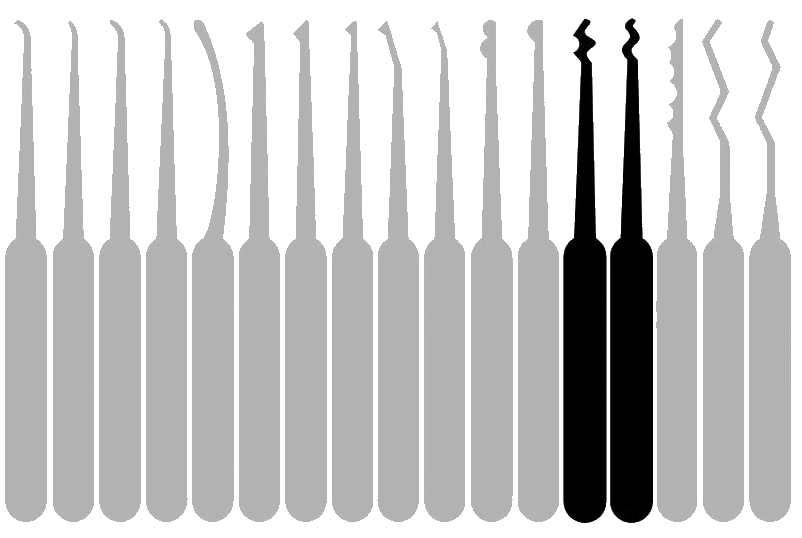 Lockpicking- vyhmatání planžetou
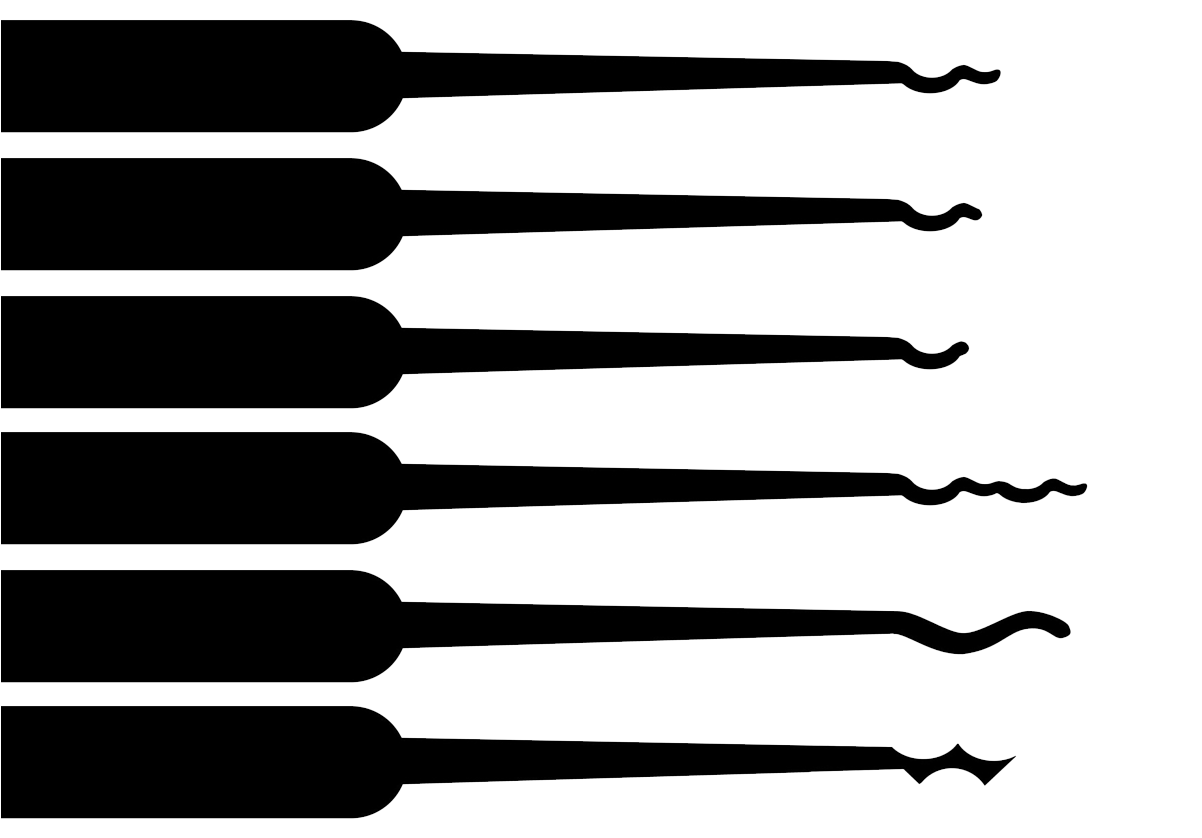 Snake
Snake
Three Quarter Snake
Half Snake
Double Snake
Stretched Snake
Batarang
Lockpicking- vyhmatání planžetou
Jagged Lifters
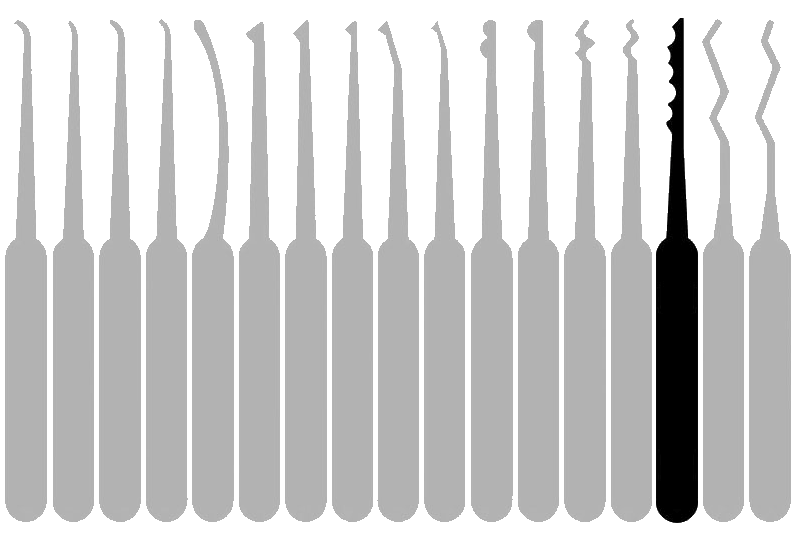 Lockpicking- vyhmatání planžetou
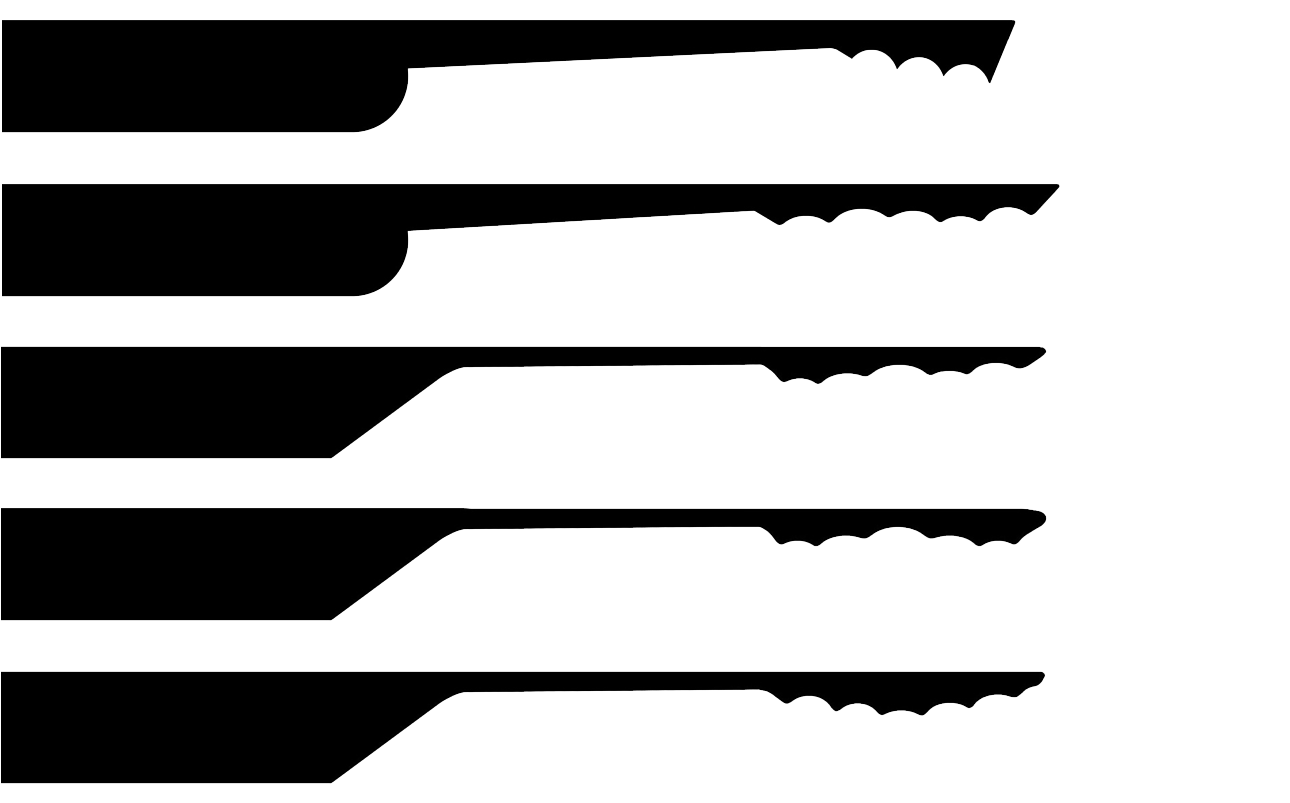 Jagged Lifters
Wedge Rake
Long Rake
Falle Slope
Falle Valley
Falle Hump
Lockpicking- vyhmatání planžetou
King & Queen
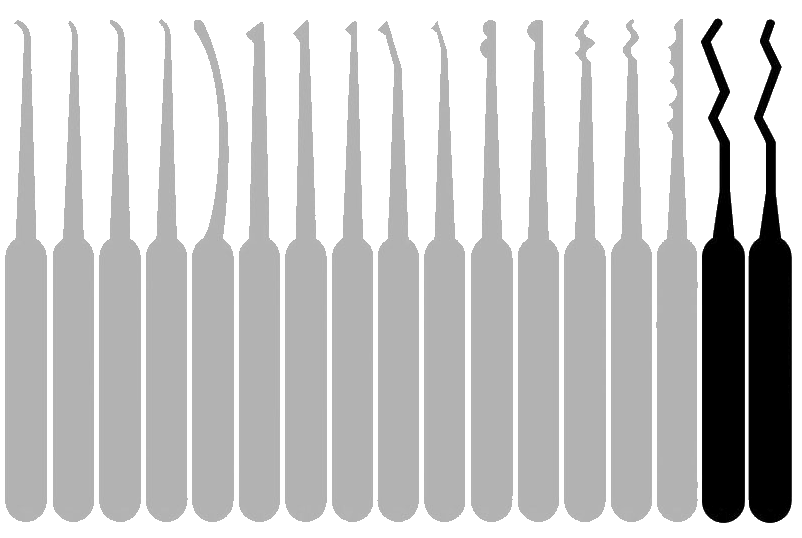 Lockpicking- vyhmatání planžetou
King & Queen
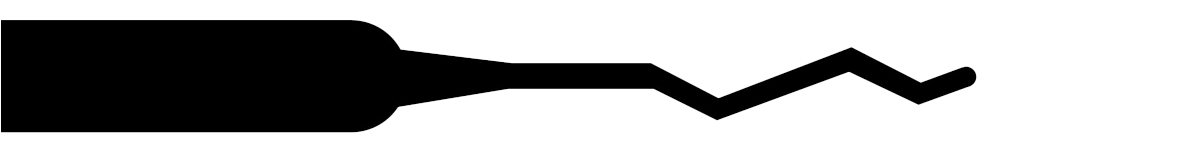 King Pick
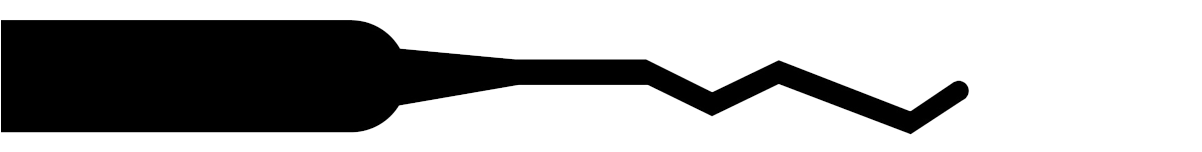 Queen Pick
Lockpicking- vyhmatání planžetou
Napínák
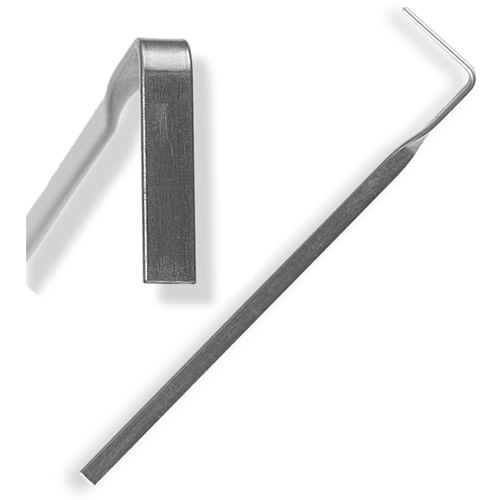 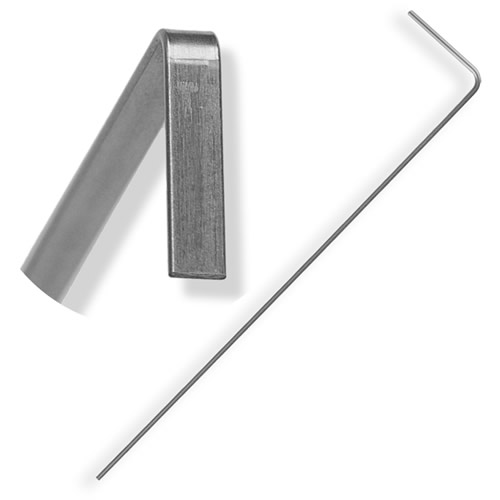 Lockpicking- vyhmatání planžetou
Jaké opravdu potřebujete planžety?
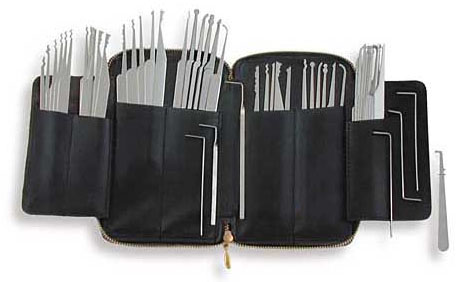 Lockpicking- vyhmatání planžetou
Typická sada planžet
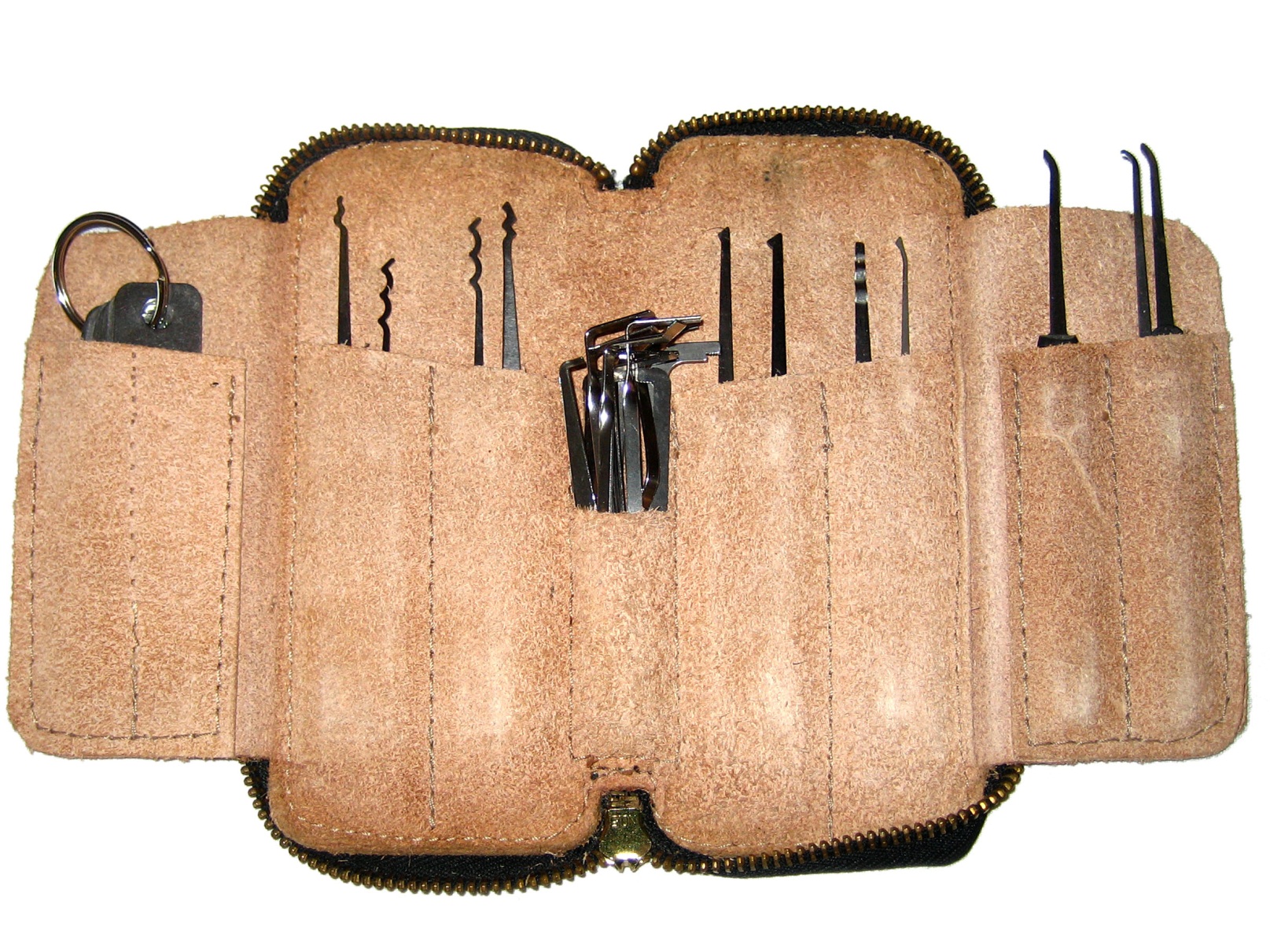 Bumping – úderové klíče
1928 H.R. SIMPSON
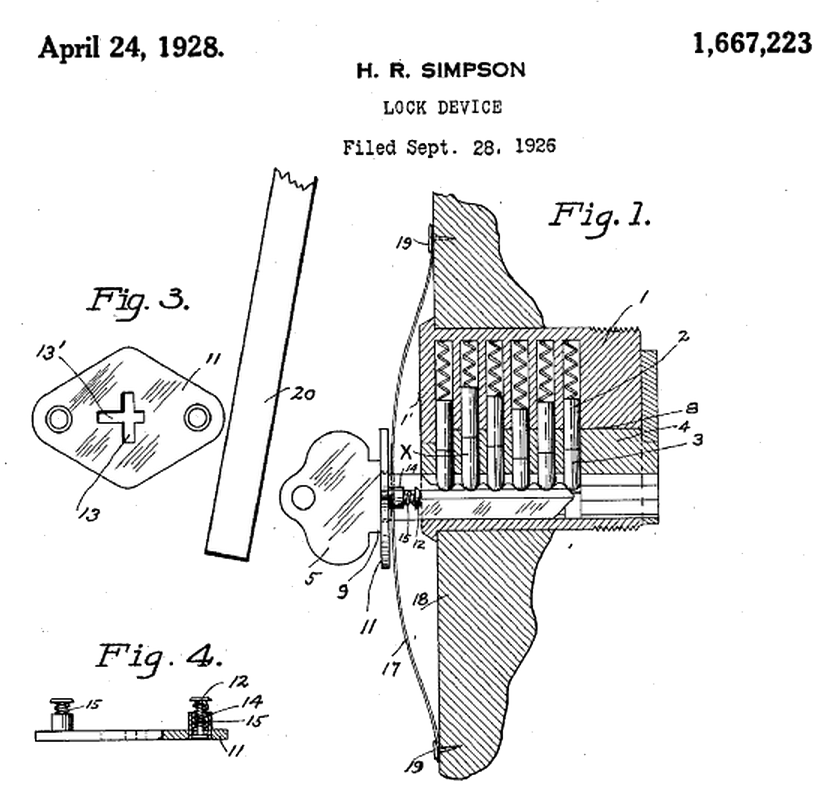 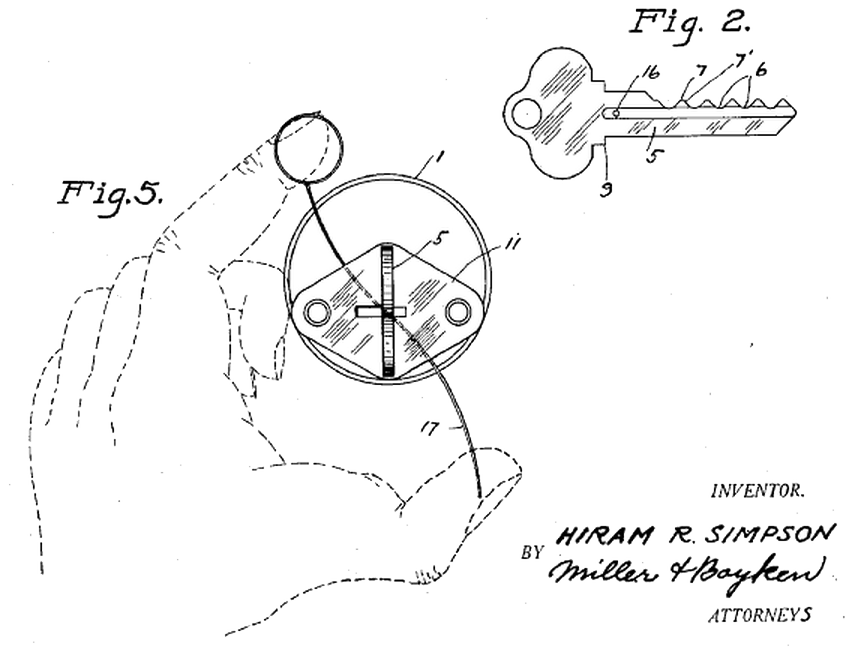 Bumping – úderové klíče
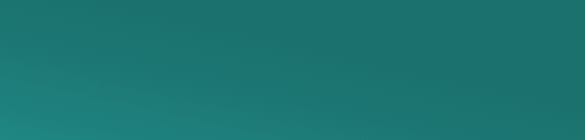 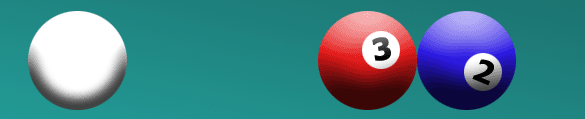 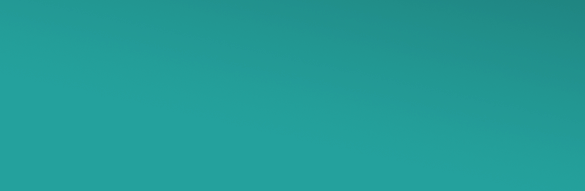 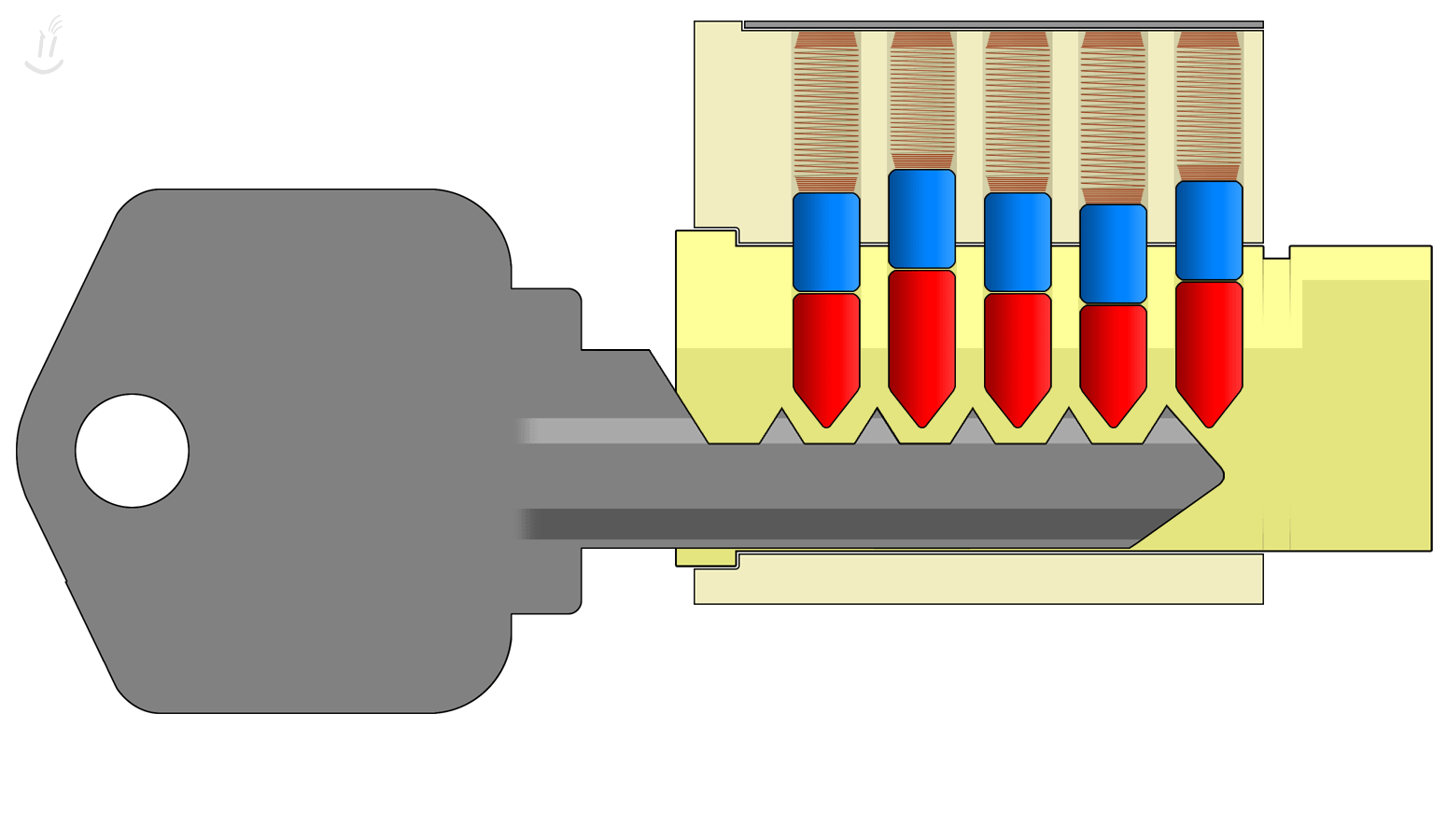 Bumping – úderové klíče
Elektropick – elektrická planžeta
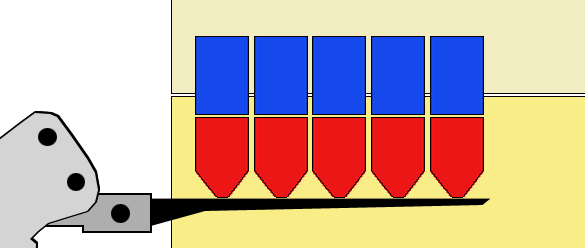 Pick Gun & Elektropick
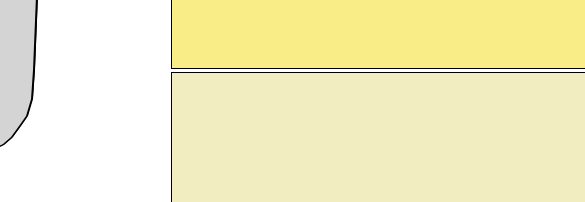 Impressioning
Druhy:
S pomocí hliníkové folie
   upravený klíč, folie
Samostavěcí nástroje
   odpovídající nástroj
Pilování polotovaru klíče
   polotovar klíče, pilník, lupa, aj.
Otisk klíče
   modelína, silikonová forma, odlévací slitina
Impressioning
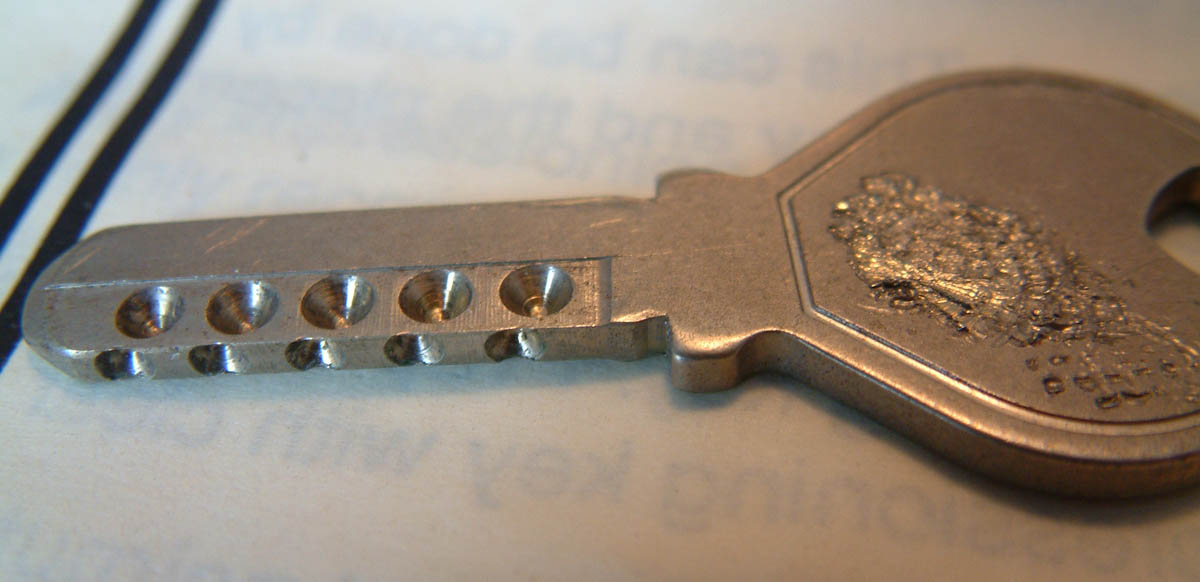 S pomocí hliníkové fólie
Impressioning
S pomocí hliníkové fólie
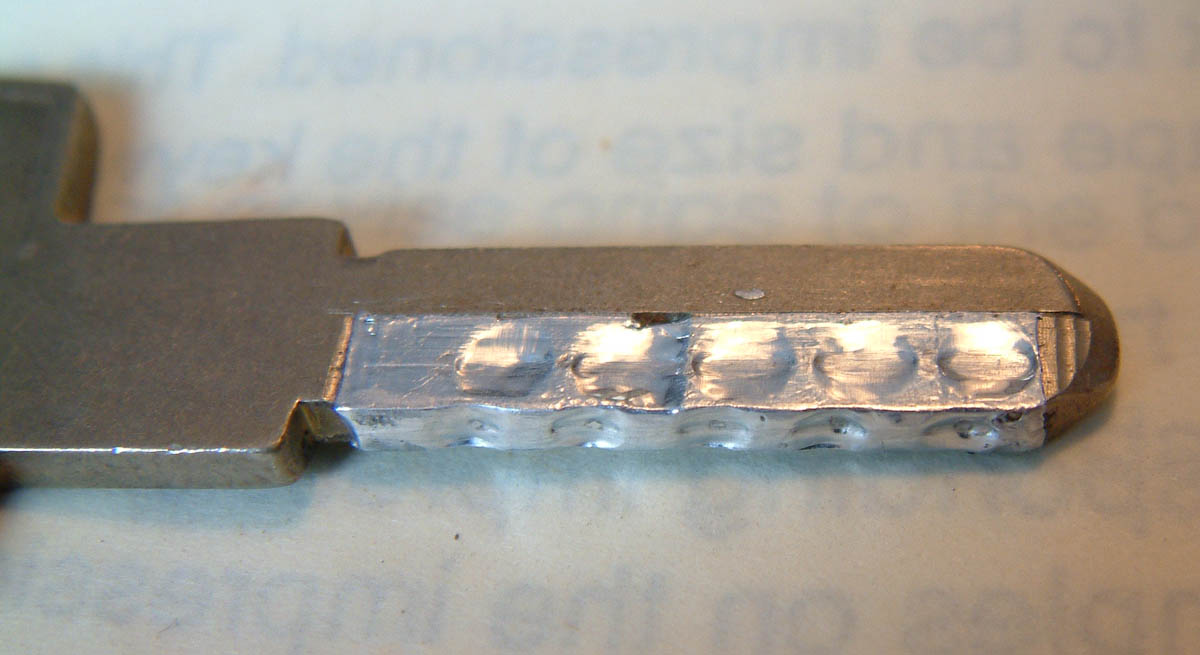 Impressioning
Samostavěcí nástroj „Magic Key“
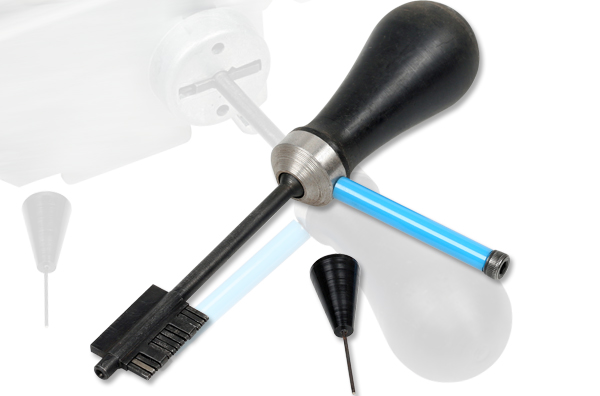 Impressioning
Kopie klíče otiskem (odlitím)
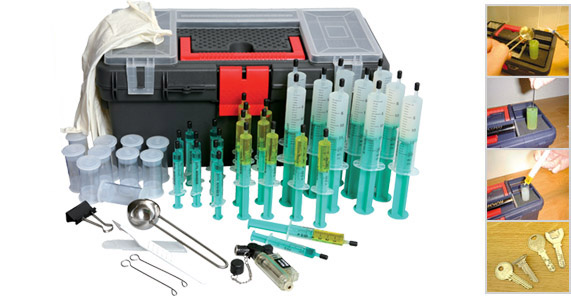 Impressioning
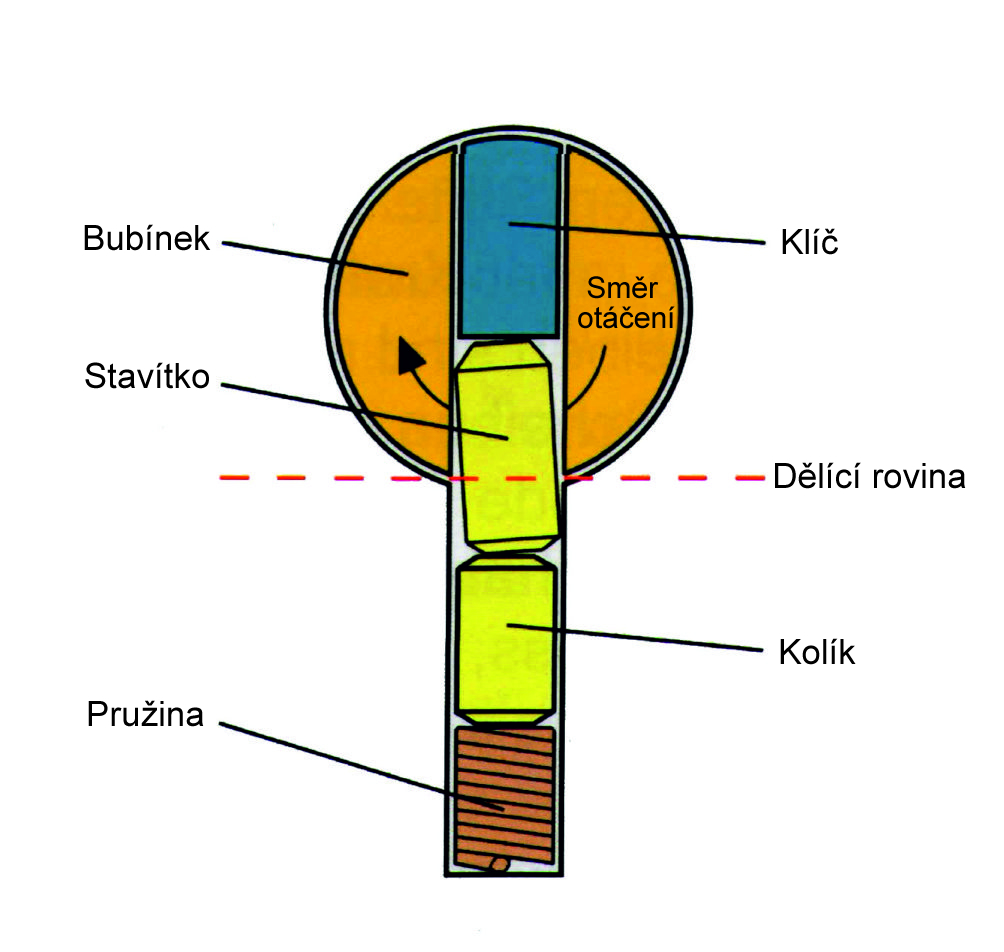 Impressioning
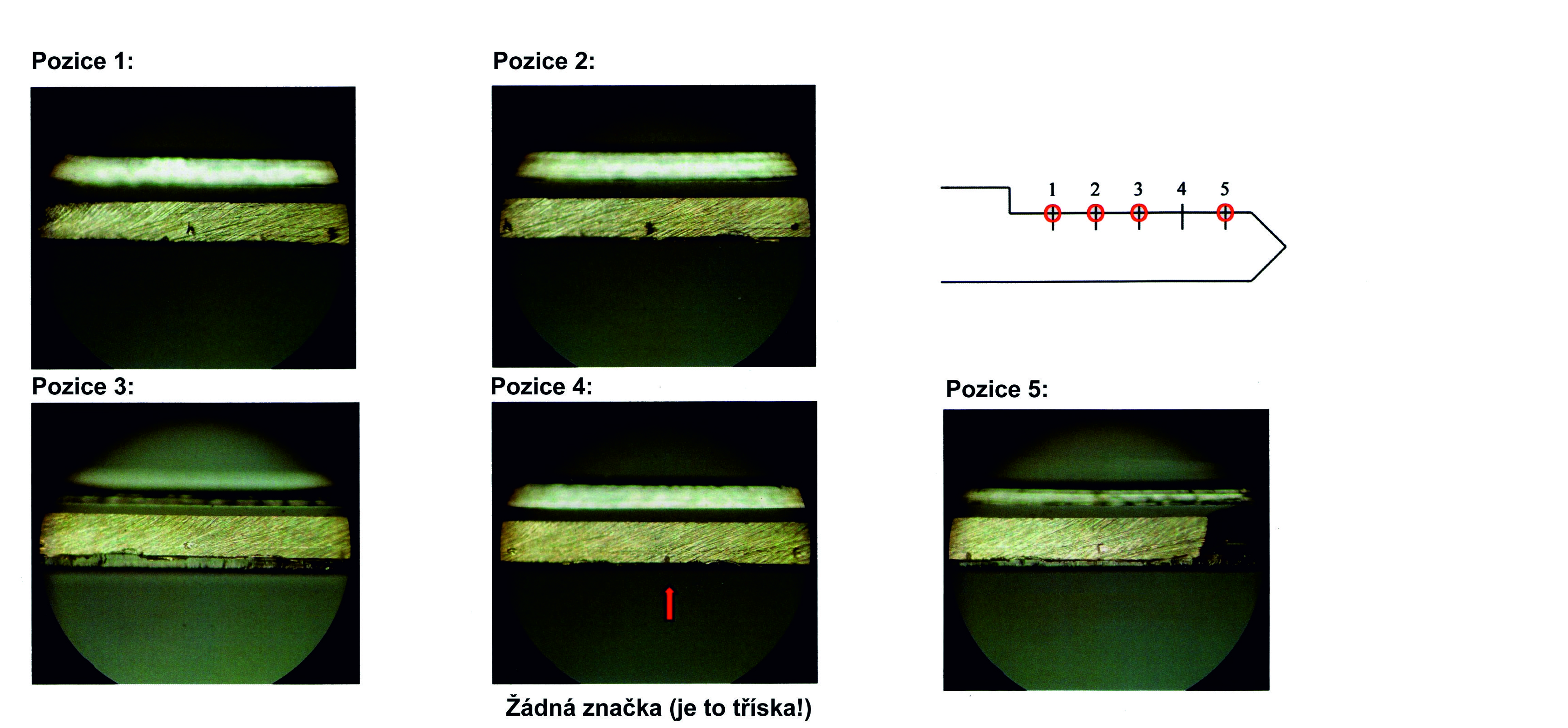 Impressioning
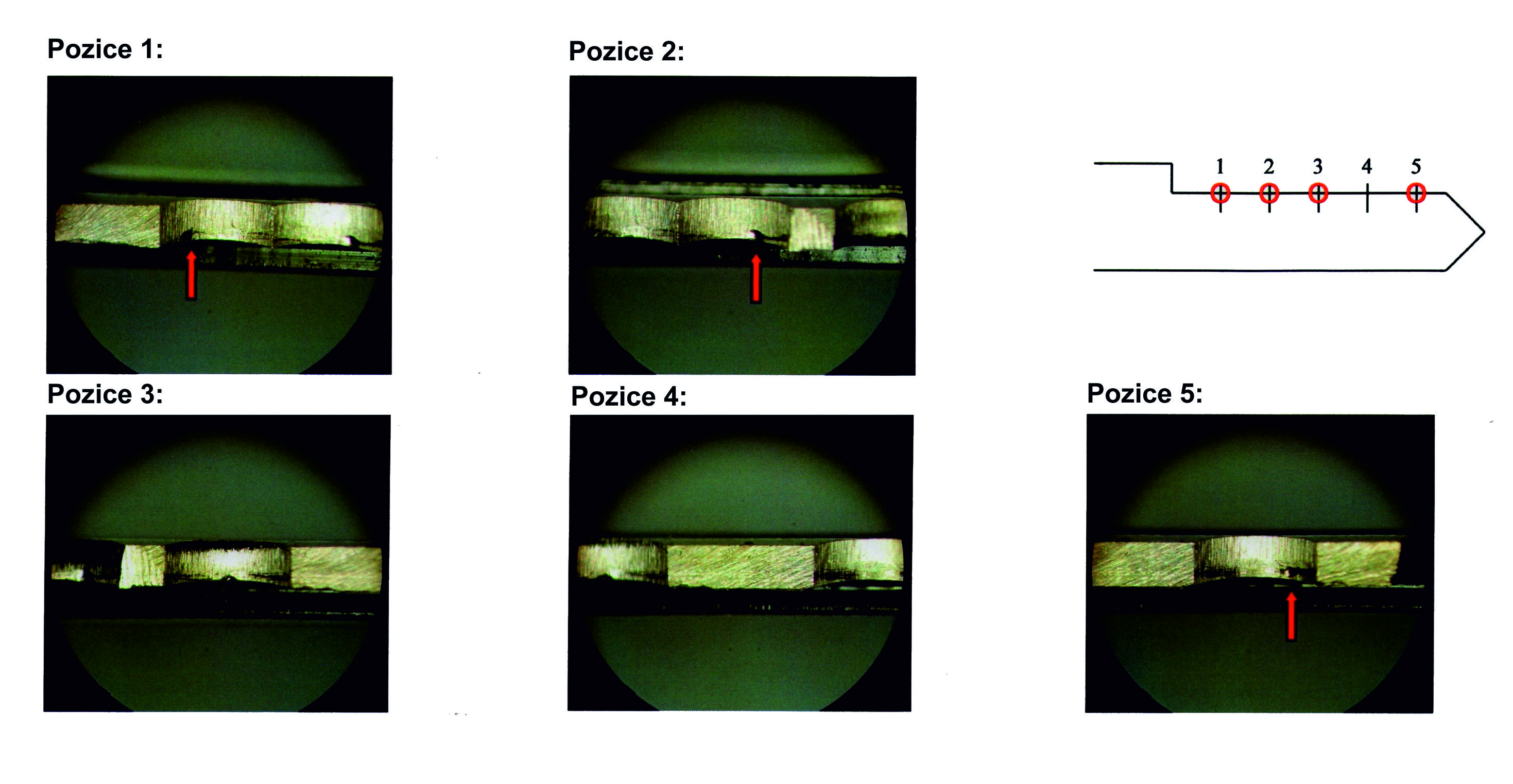 Impressioning
Výroba klíče dle fotografie
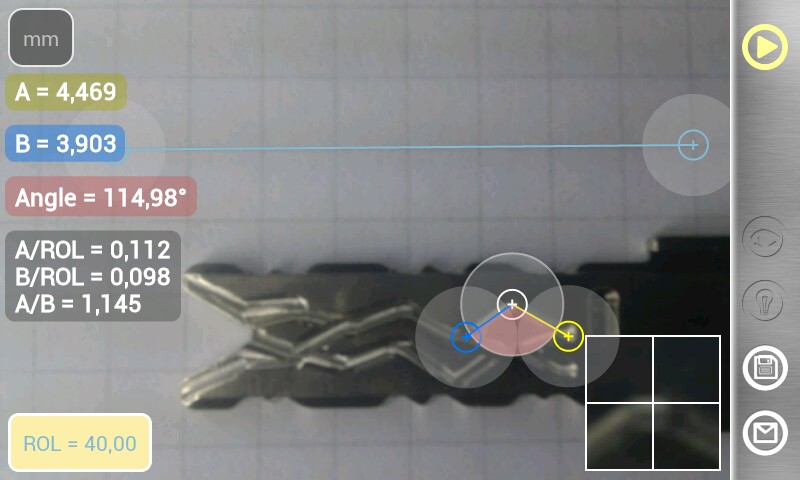 Bezpečnost - otvorové výplně
Otvorové výplně
?
Bezpečnost - otvorové výplně
Dveře a okna
Bezpečnost - otvorové výplně
Dveře a okna
Myslíte si, že máte zabezpečen majetek správně?

Kolik stál váš majetek a kolik jste investovali do zabezpečení tohoto majetku?

Domníváte se, že drahá vložka vám zajistí kvalitní bezpečnost?

Víte, kdo má vaše klíče či snad jejich kopii?

Věřili byste, že balkonové dveře a okno lze lehce otevřít i když jsou zavřené?
Bezpečnost - otvorové výplně
Neoprávněný vstup – průlom dveří:
Přes zámek: 	vypáčení
		navrtání na systém

Přes vložku: 	vyplanžetování
		bumping, SG
		odvrtání
		vylomení, vytržení
		imprese
		neoprávněná kopie klíče

Ostatní:		narušení závěsů – vypáčení „pantů“
		vysazení křídla
		prokopnutí dveří
Bezpečnost - otvorové výplně
Co mohu udělat proto, abych měl bezpečně zajištěn majetek?
Pořídit si psa, hada, vzteklou tch……   ?

Nepřetržitě být přítomen doma?

Oplechovat dveře?

NE
Bezpečnost - otvorové výplně
Co mohu udělat proto, abych měl bezpečně zajištěn majetek?
Pořídit si bezpečnostní prvky:
Bezpečnost - otvorové výplně
Co mohu udělat proto, abych měl bezpečně zajištěn majetek?
Pořídit si bezpečnostní prvky:
Zámek

Bezpečnostní cylindrická vložka

Bezpečnostní kování

Bezpečnostní dveře + bezpečnostní zárubně
Bezpečnost - otvorové výplně
Jak se vyznám / poznám bezpečnostní od „nebezpečnostního“ ?
Jednoduše, vše za nás udělal

 AKREDITOVANÝ CERTIFIKAČNÍ ORGÁN
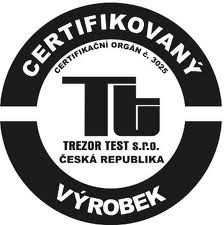 TREZOR TEST společnost s.r.o., Klecany

 

Strojírenský zkušební ústav, s.p., Brno

 

Národní bezpečnostní úřad
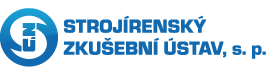 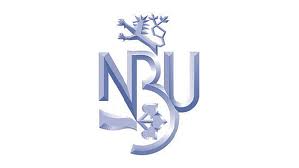 Bezpečnost - otvorové výplně
Příklady certifikátu:
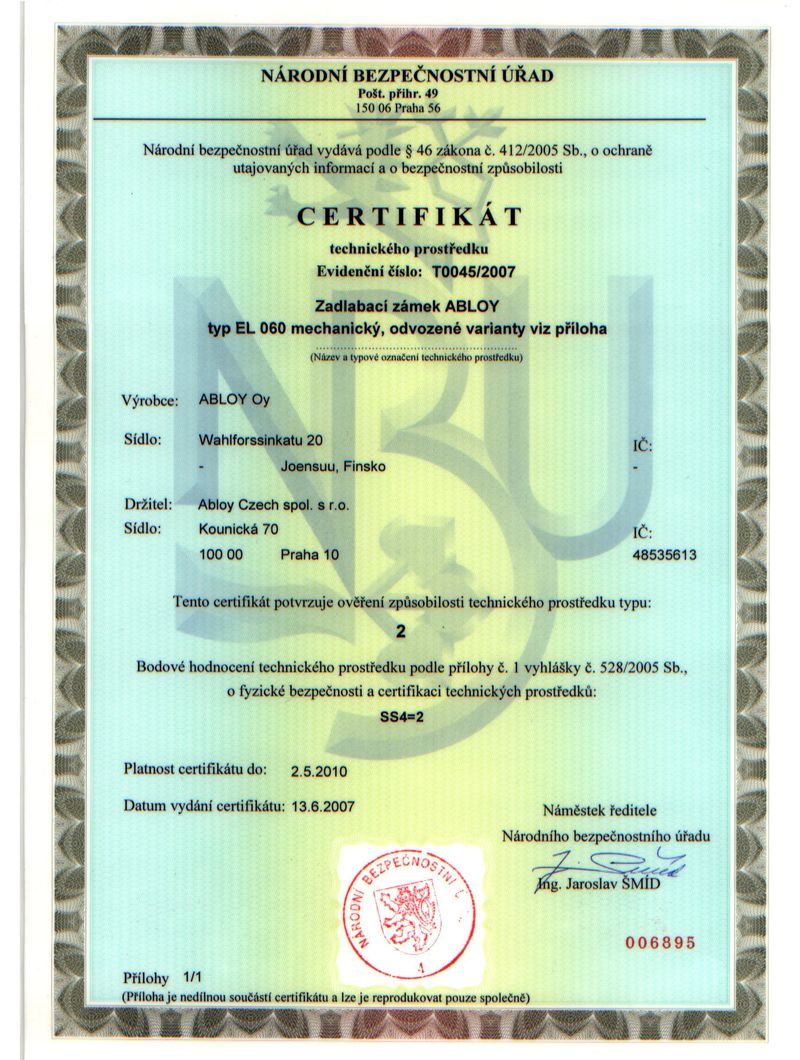 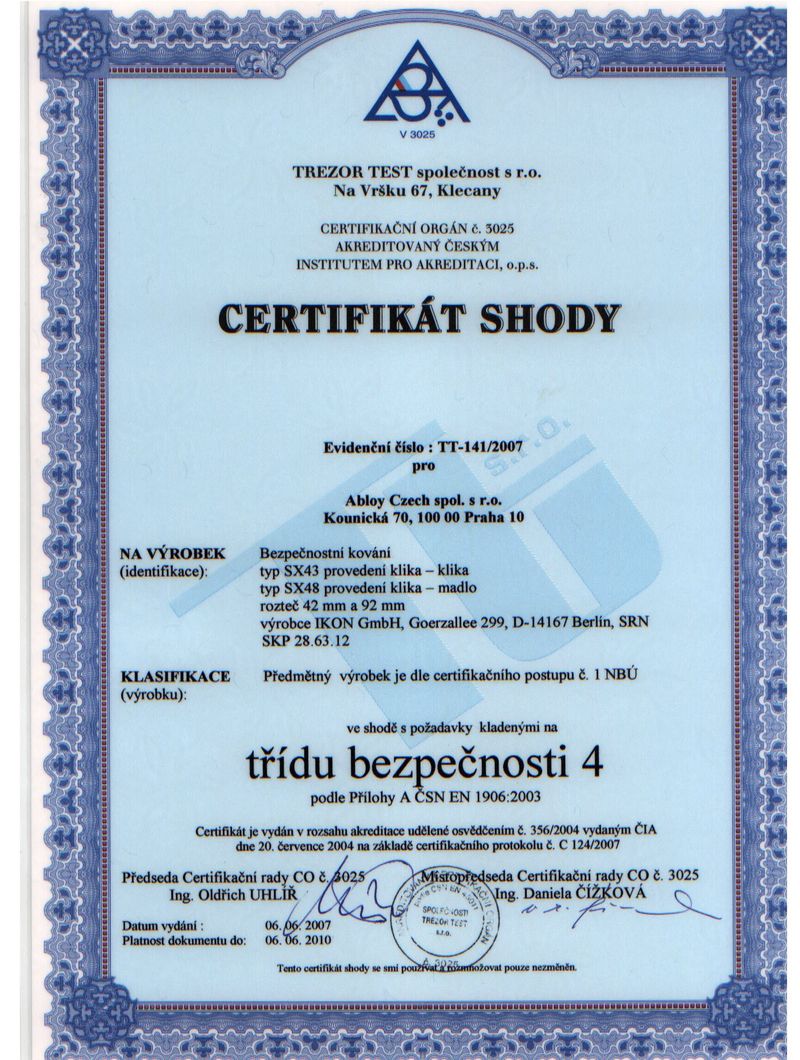 Děkujeme za pozornost…
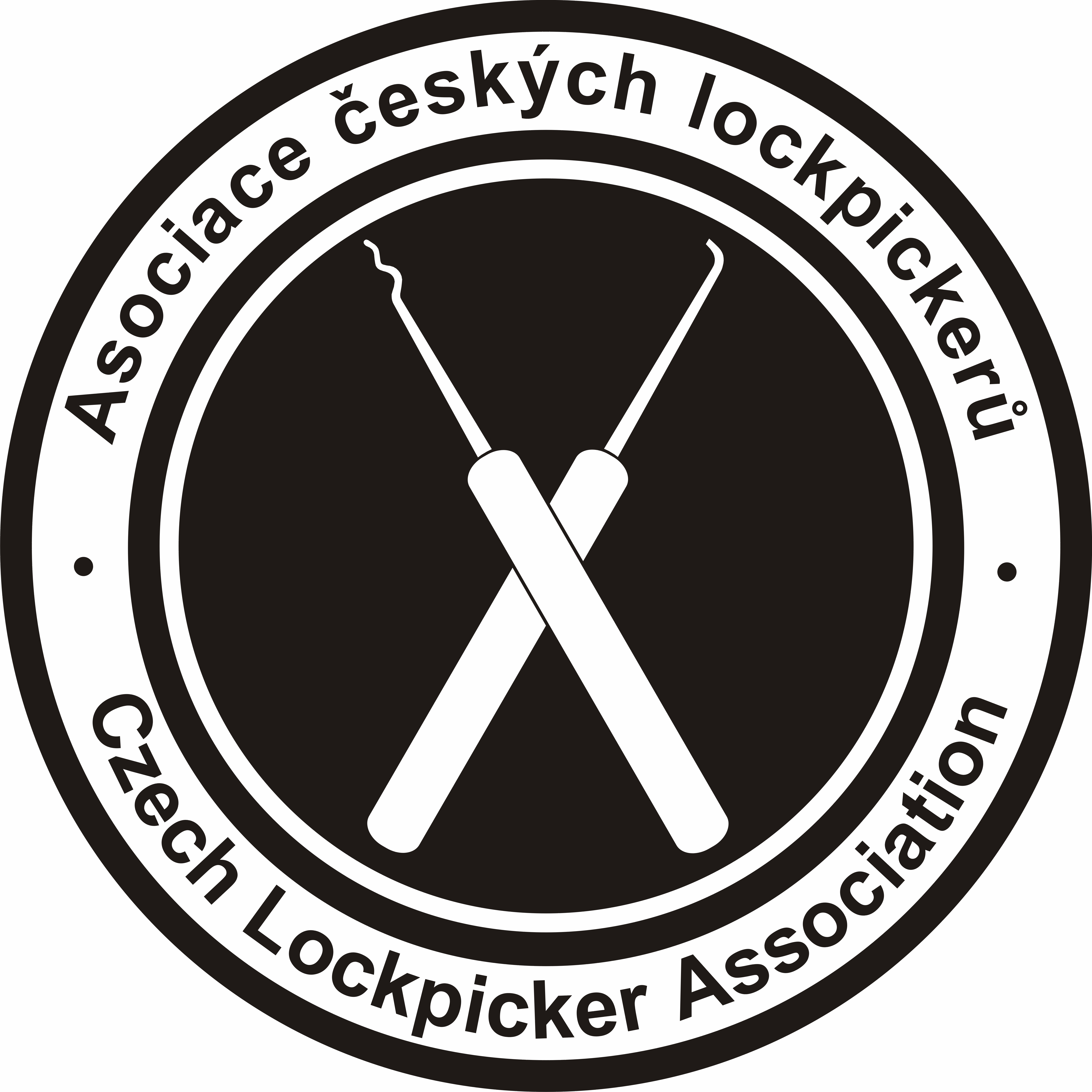 WWW.LOCKPICKERS.CZ